2019./
2020.
Click icon to add picture
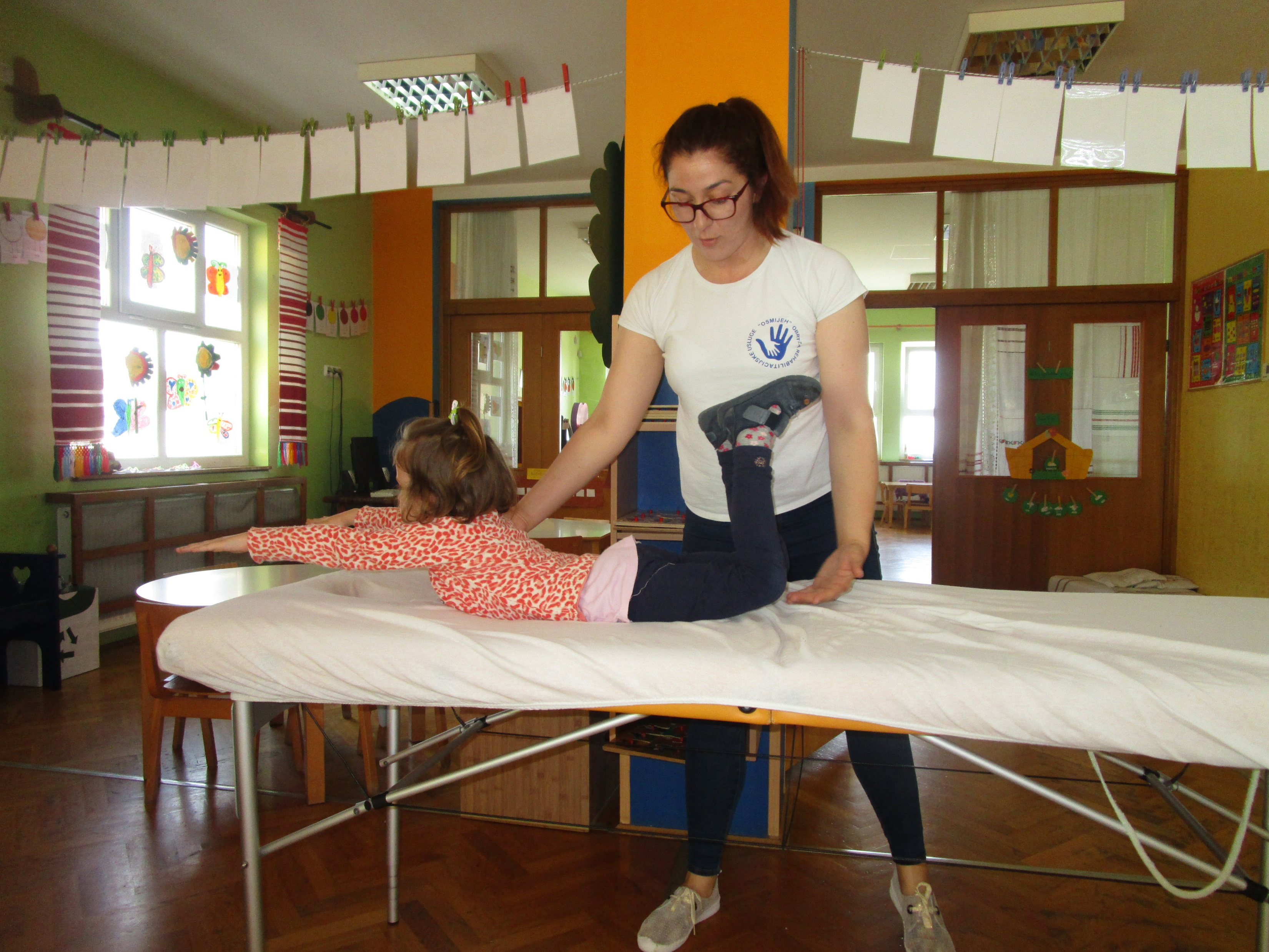 ŠTO NAŠI RODITELJI RADE KADA RADE?
Gordana Rakocija
Ciljevi projekta
Specifični ciljevi:
upoznati djecu s različitim zanimanjima ljudi
potaknuti djecu na širenje svojih znanja i kompetencija 
poticati suradnju s roditeljima i njihovo uključivanje u rad s djecom kroz njihova zanimanja
razvoj svijesti djeteta o željama vezanim uz svoje buduće zanimanje
razvijati dječju svijest o važnosti pojedinog zanimanja
omogućiti djetetu osjećaj angažiranosti i kompetentnosti kroz zanimljive i inovativne aktivnosti
Opći ciljevi:
razvijati djetetovu svijest o jezičnim raznolikostima Europske unije
poticati radoznalost prema drugim ljudima i njihovim jezicima
razvijati i promicati pozitivne vrijednosti među djecom
stjecanje iskustva u suradnji s drugim zemljama Europske unije
učenje o toleranciji i poštivanju različitosti
2
Lipanj 2019. – lipanj 2020.
Vremensko trajanje projekta
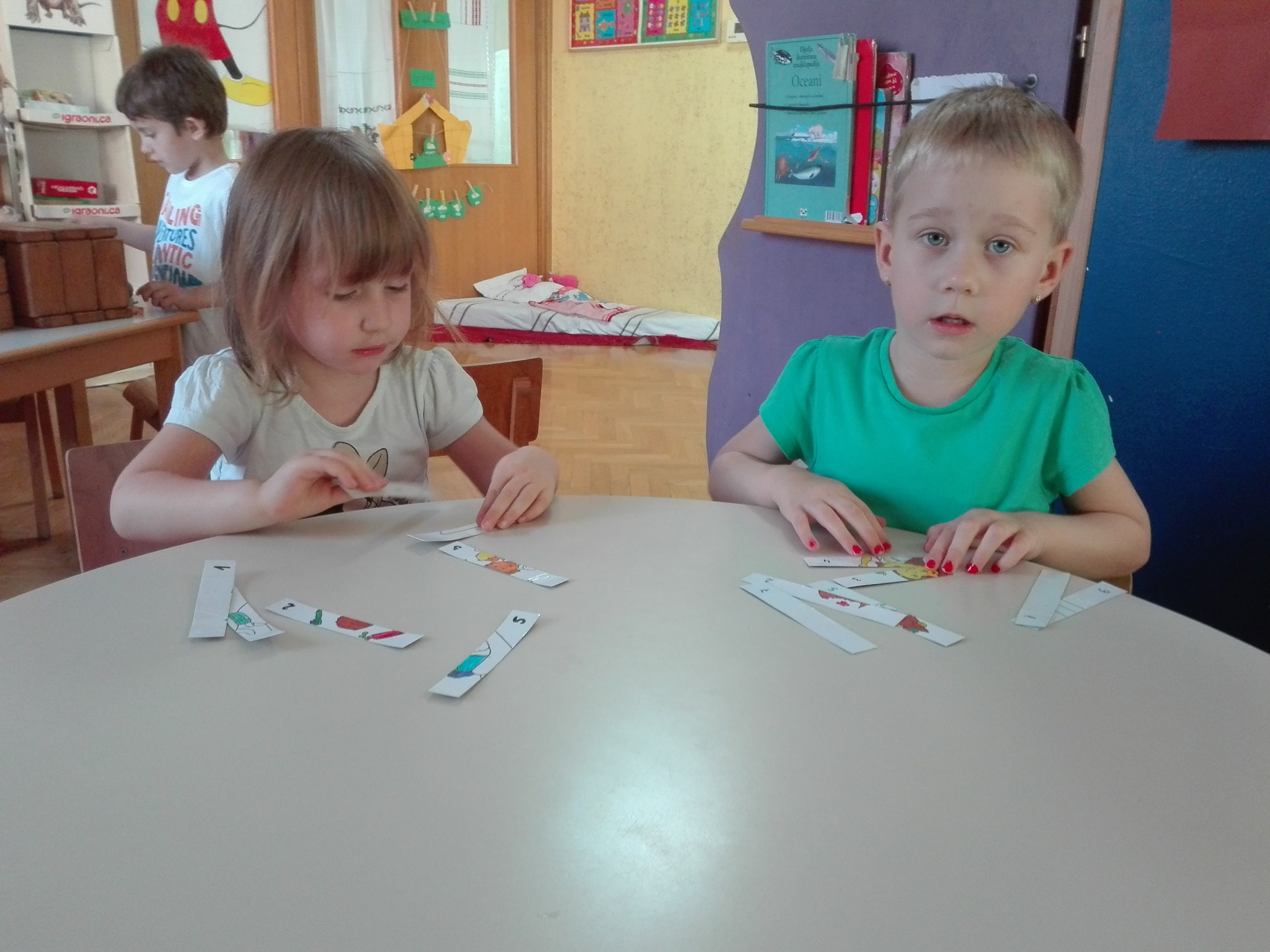 3
Faze projekta
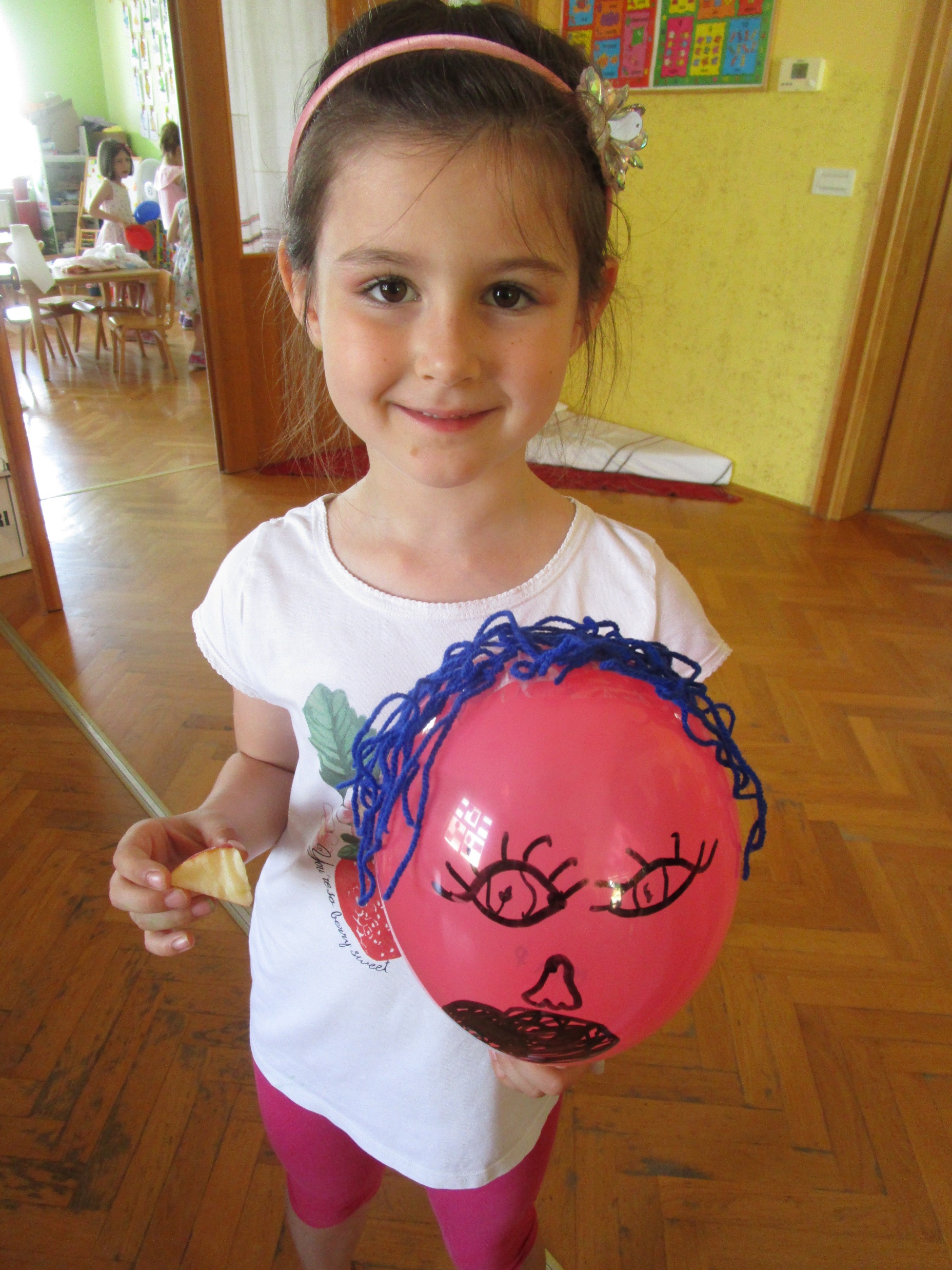 Prva faza
Upoznavanje djece iz vrtića s različitim zanimanjima njihovih roditelja (zubar, fizioterapeut, frizer, učitelj, poljoprivrednik, vozač, prodavač, veterinar i dr.) dolaskom roditelja u vrtić i putem prezentacije njihovih zanimanja te posjetima djece na mjesta gdje rade njihovi roditelji
4
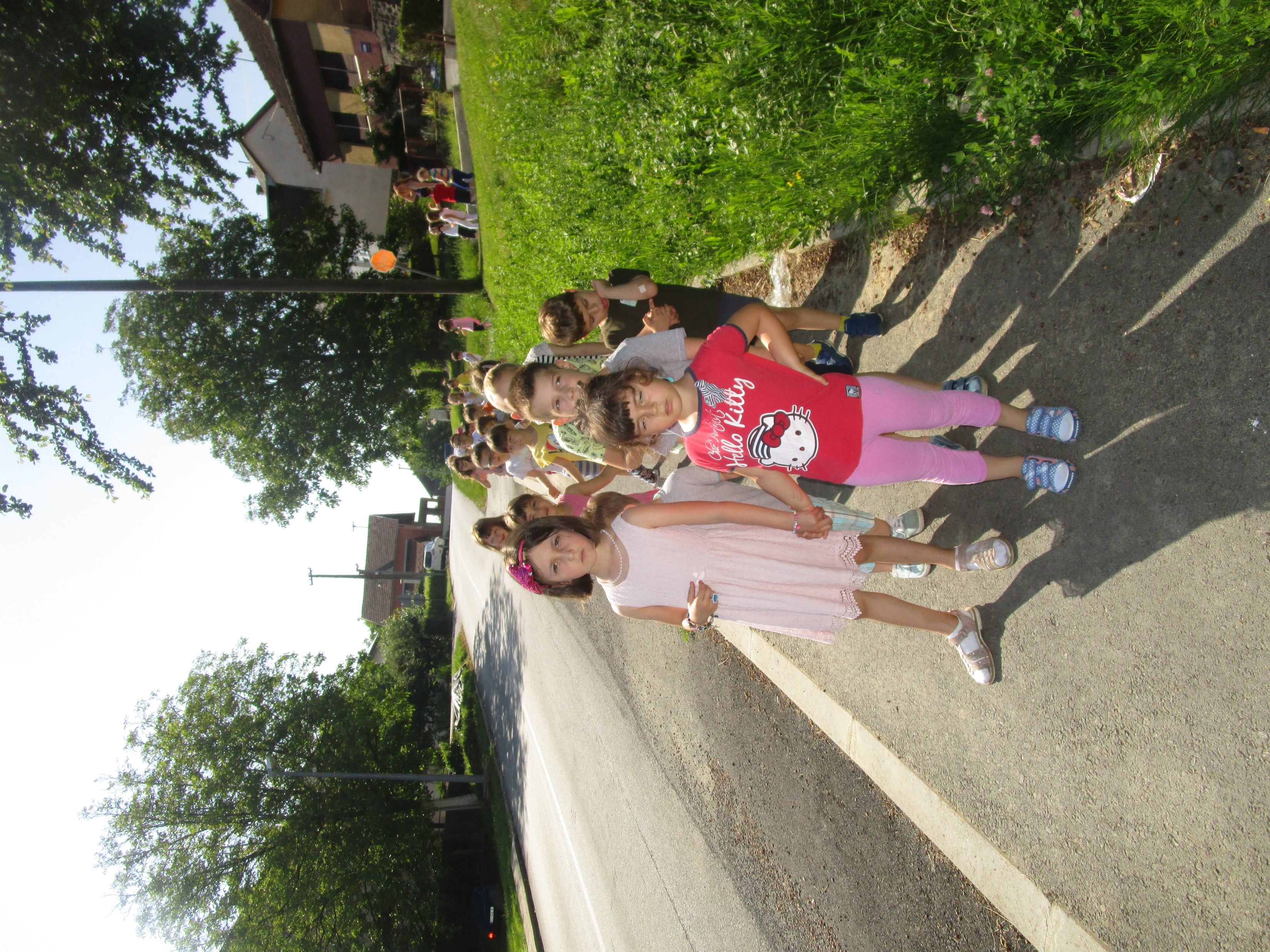 Faze projekta
Druga faza
Povezivanje Dječjeg vrtića Suncokret s vrtićima u Austriji, Mađarskoj, Sloveniji i Velikoj Britaniji, s ciljem uspostavljanja suradnje i zajedničkim radom na projektnim aktivnostima na temu „Što naši roditelji rade kada rade?“ putem pošte, e-maila i skype-a
5
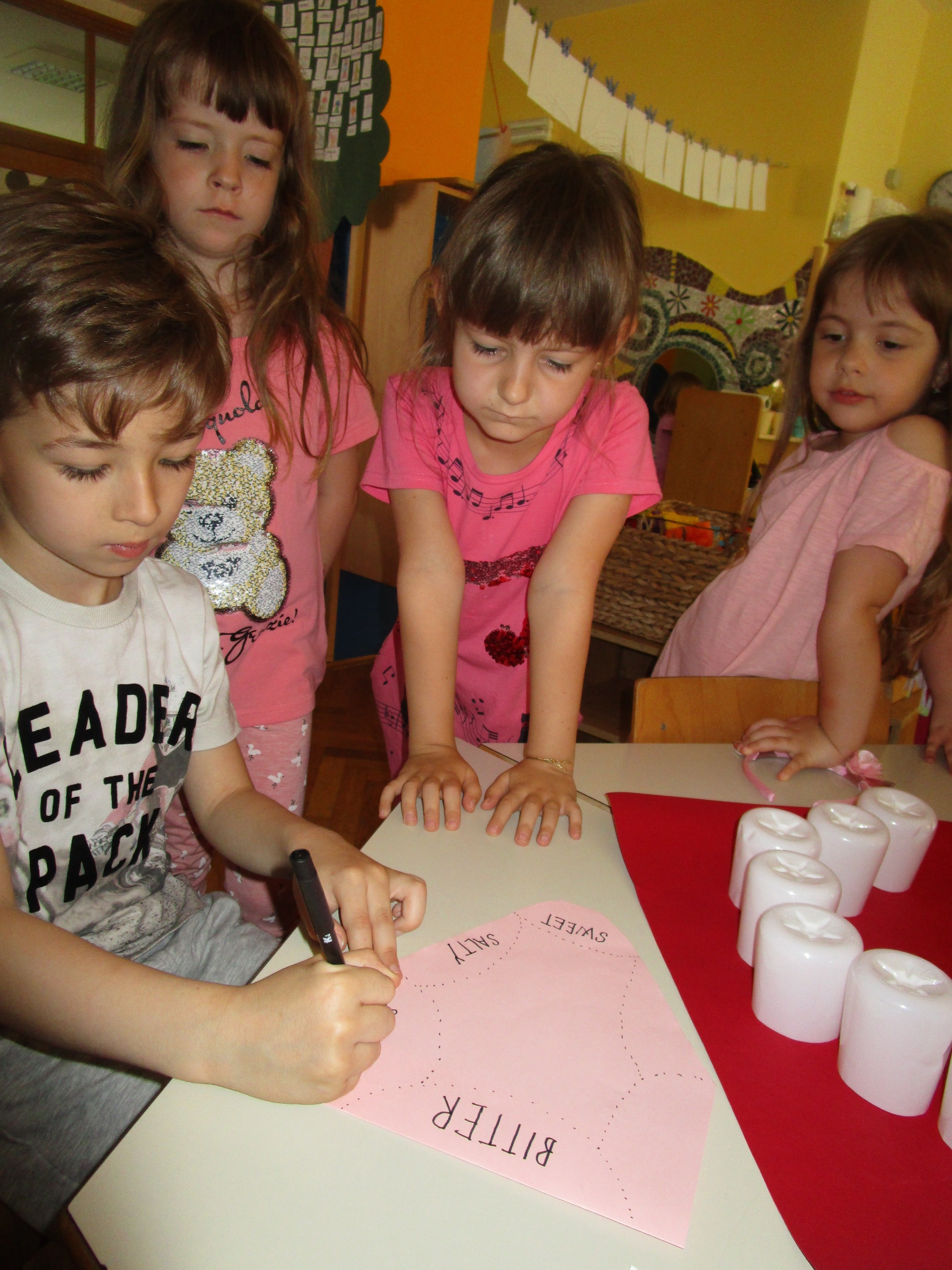 Faze projekta
Treća faza
Evaluacija projekta
6
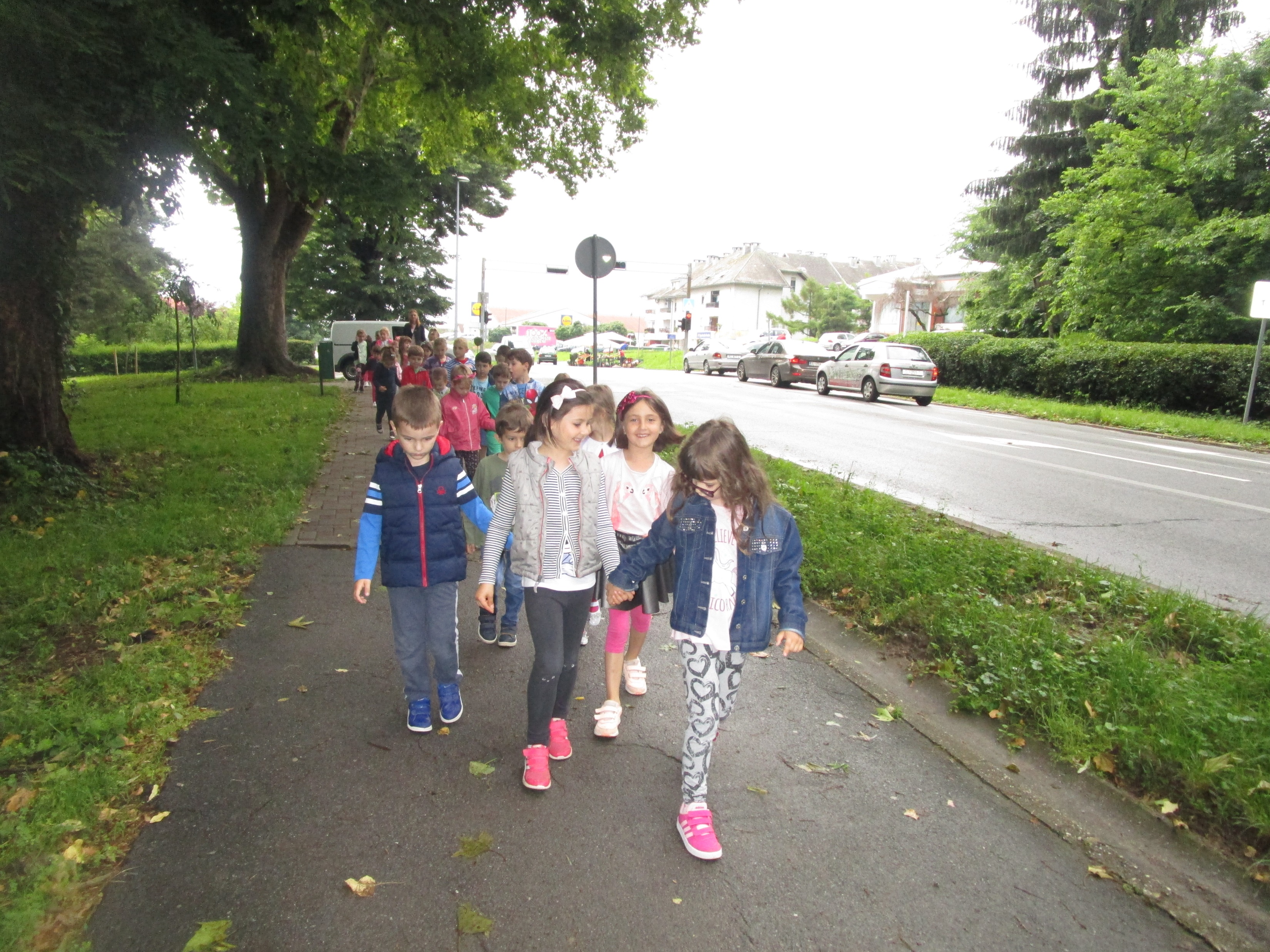 Vrste projektnih aktivnosti
- raznovrsne igre
- životno-praktične i radne aktivnosti
- istraživačko-spoznajne aktivnosti
- aktivnosti izražavanja i stvaranja
- društveno-zabavne aktivnosti
7
Click icon to add picture
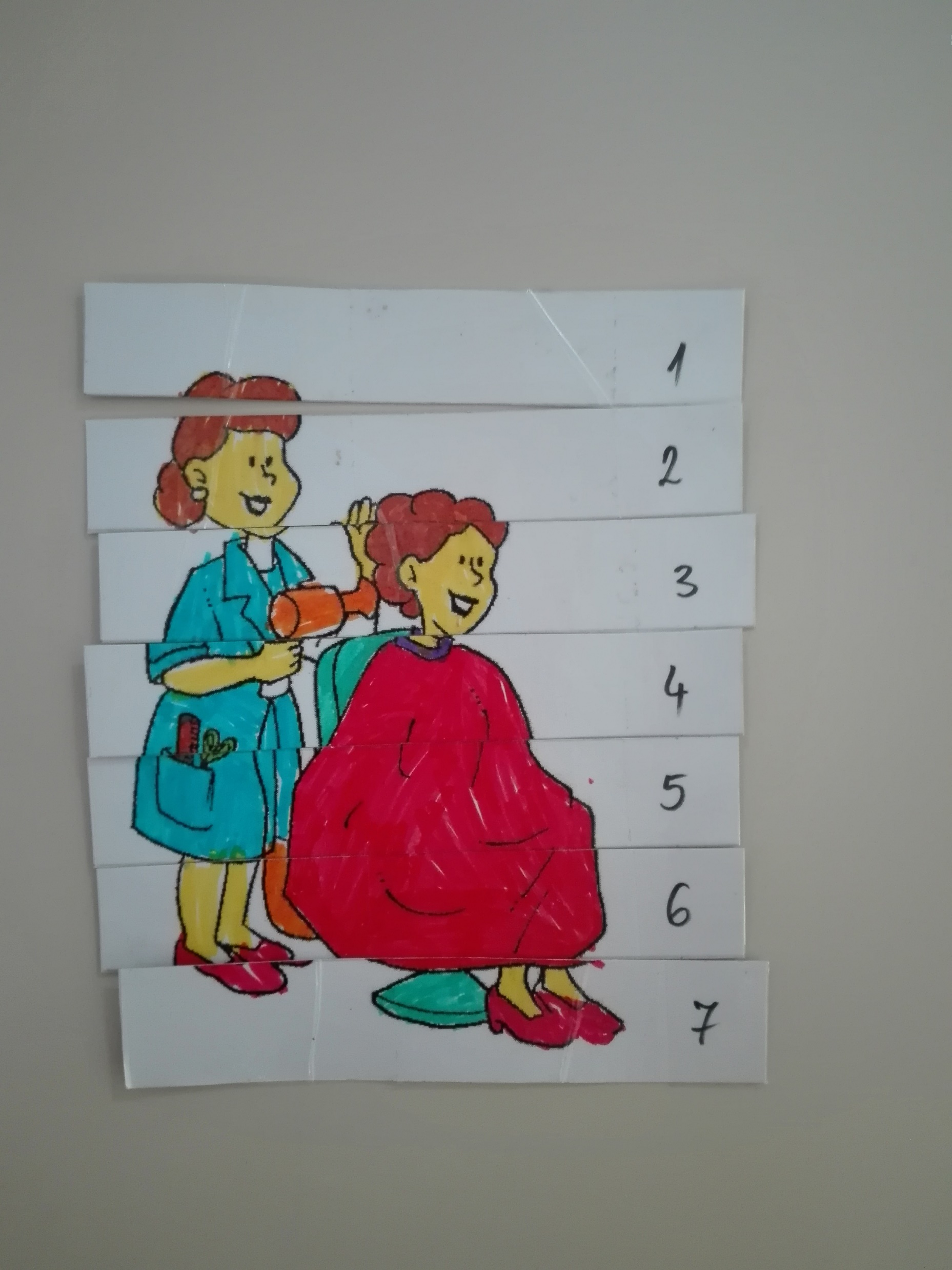 Europski jezici uključeni u projekt
-	hrvatski
-	engleski
-	njemački
-	mađarski
-	slovenski
8
Upoznavanje djece iz vrtića s različitim zanimanjima njihovih roditelja
Prva faza projekta
STOMATOLOG
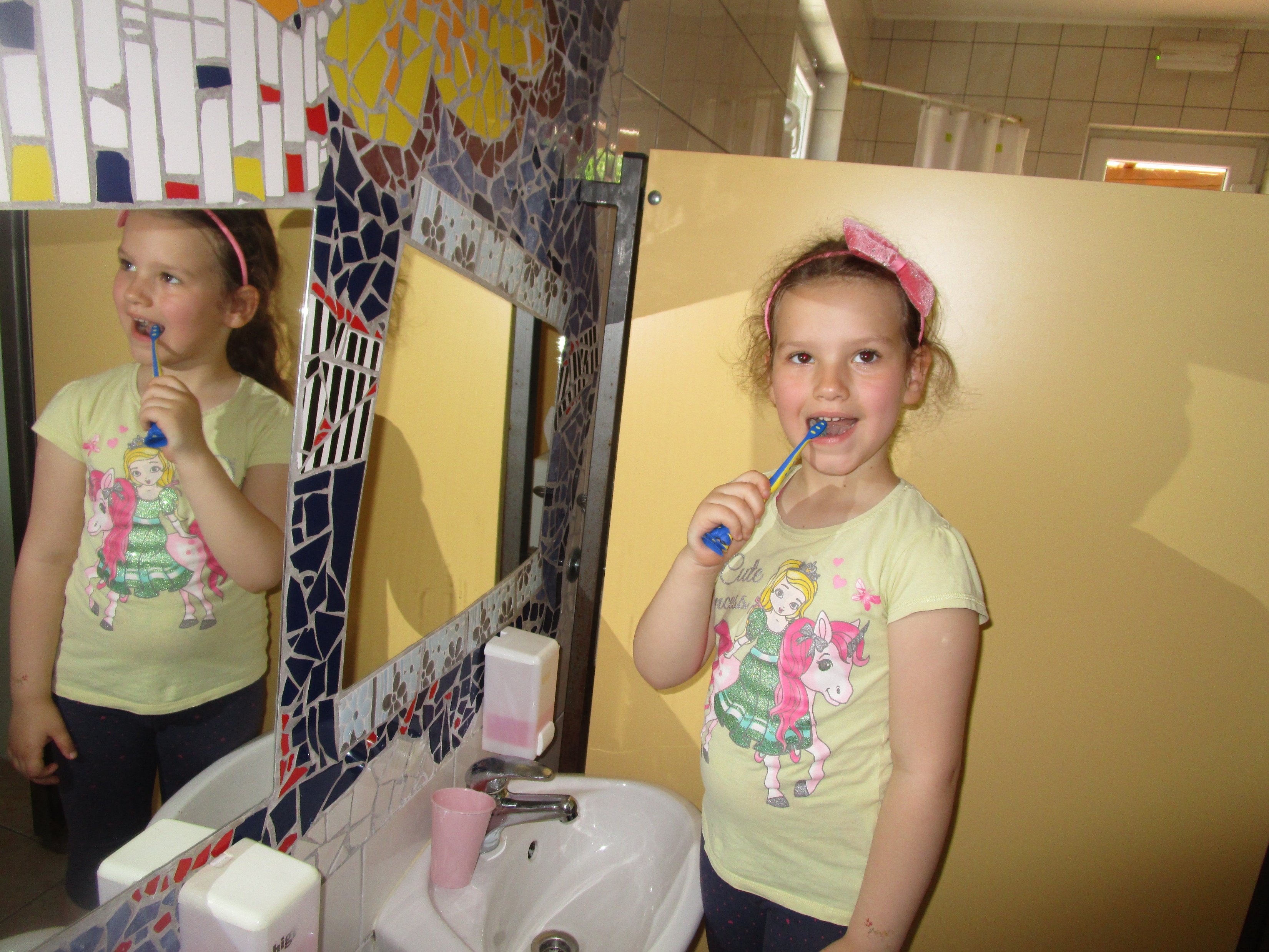 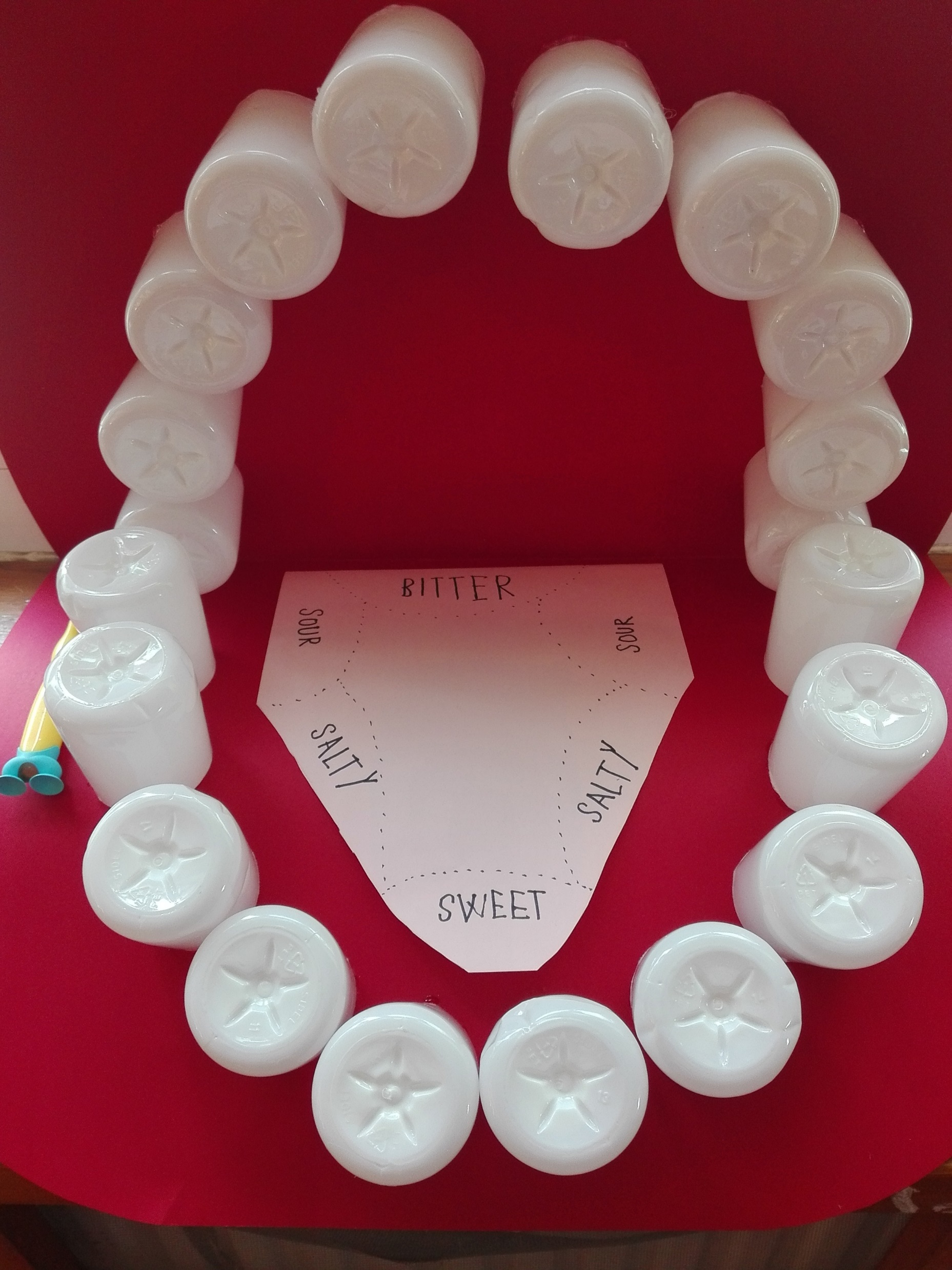 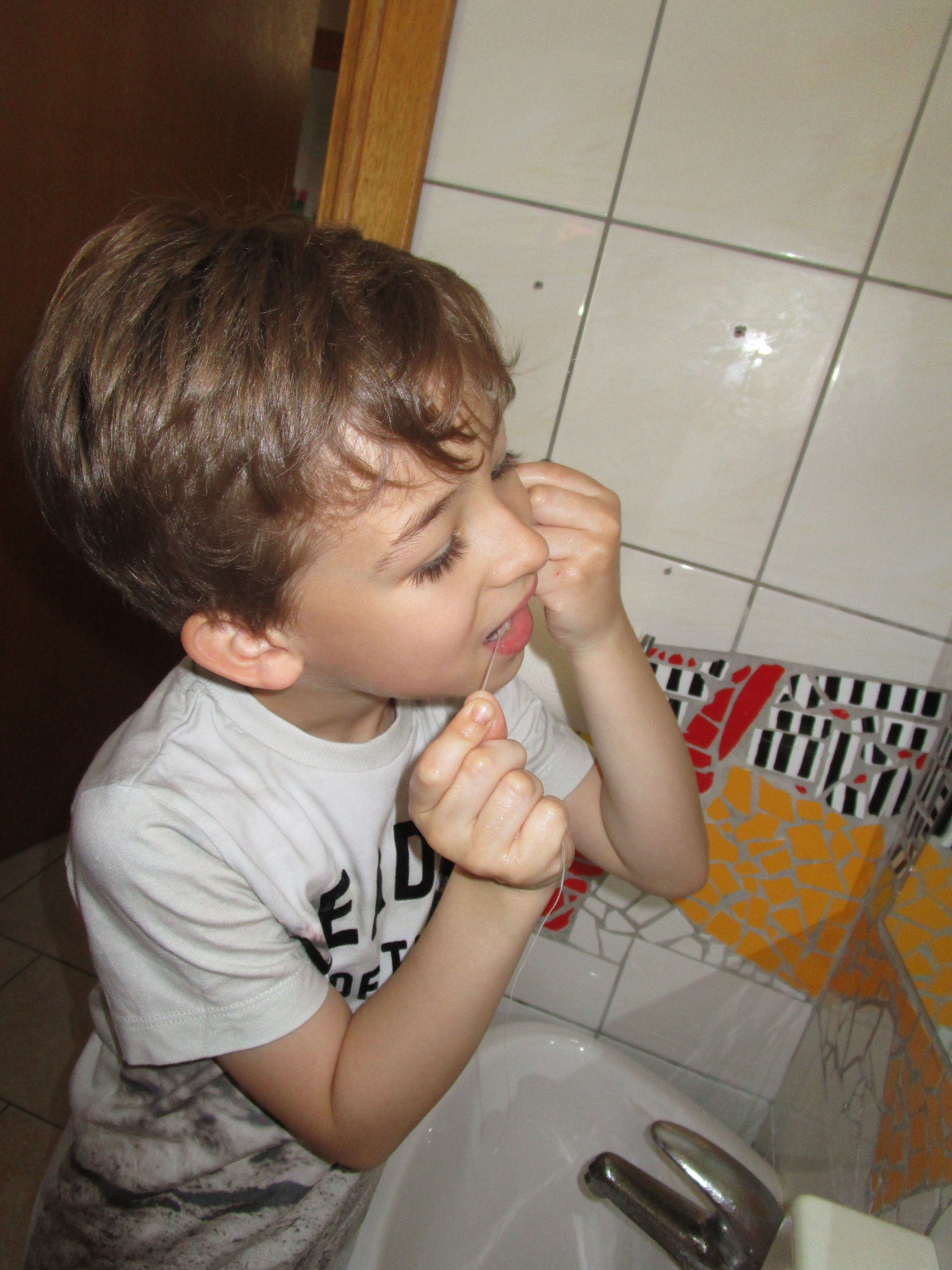 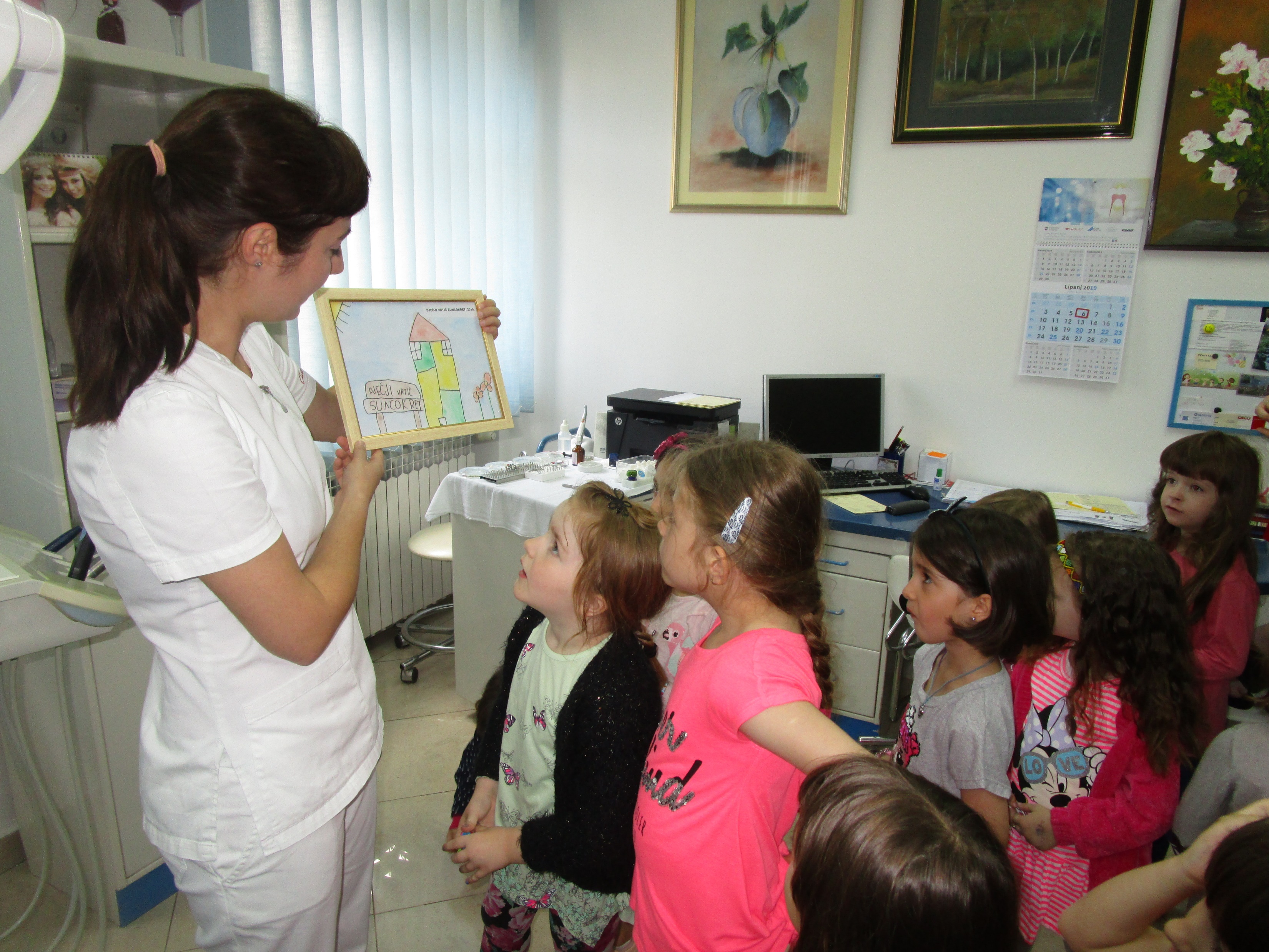 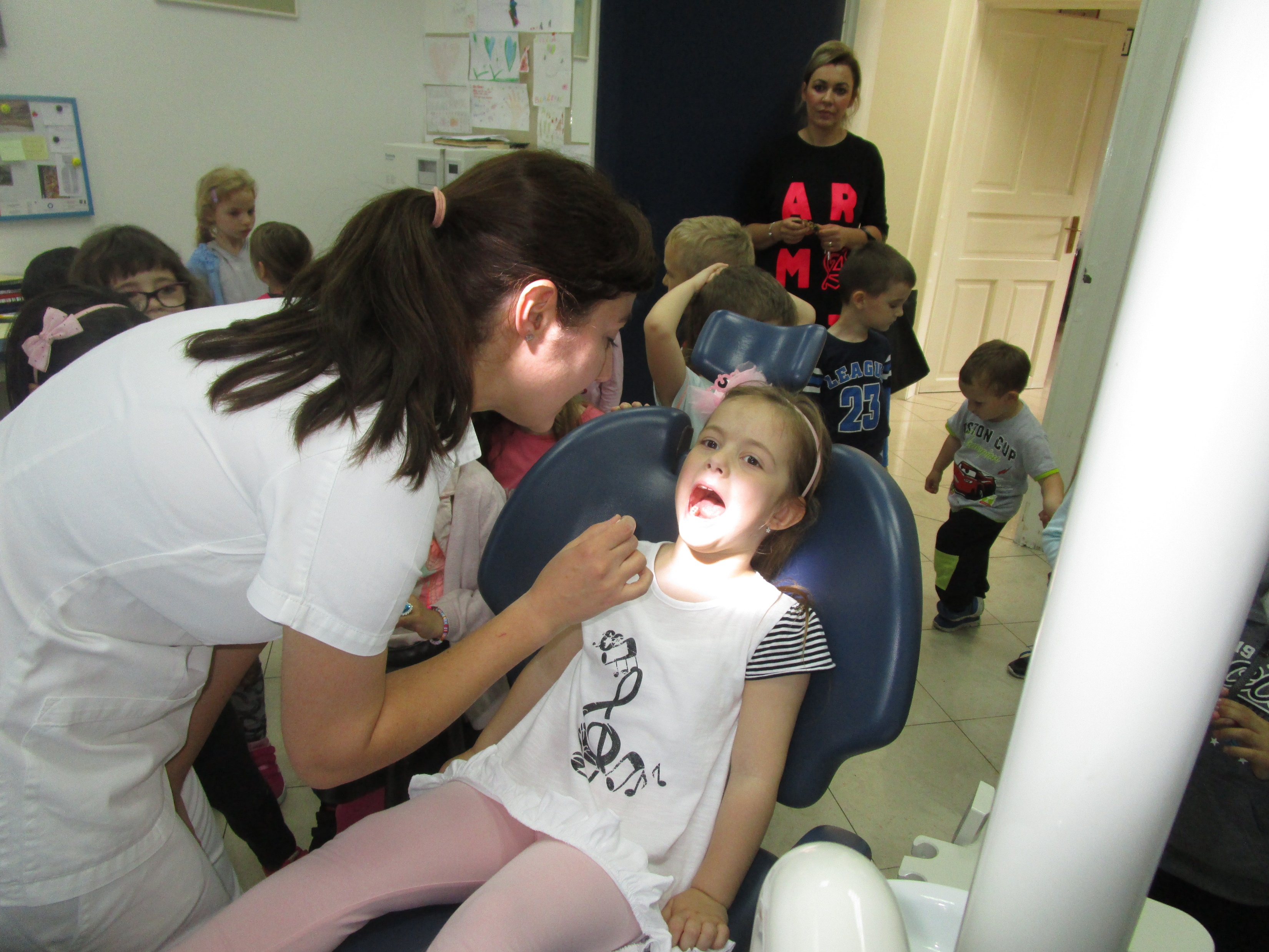 9
Upoznavanje djece iz vrtića s različitim zanimanjima njihovih roditelja
Prva faza projekta
FIZIOTERAPEUT
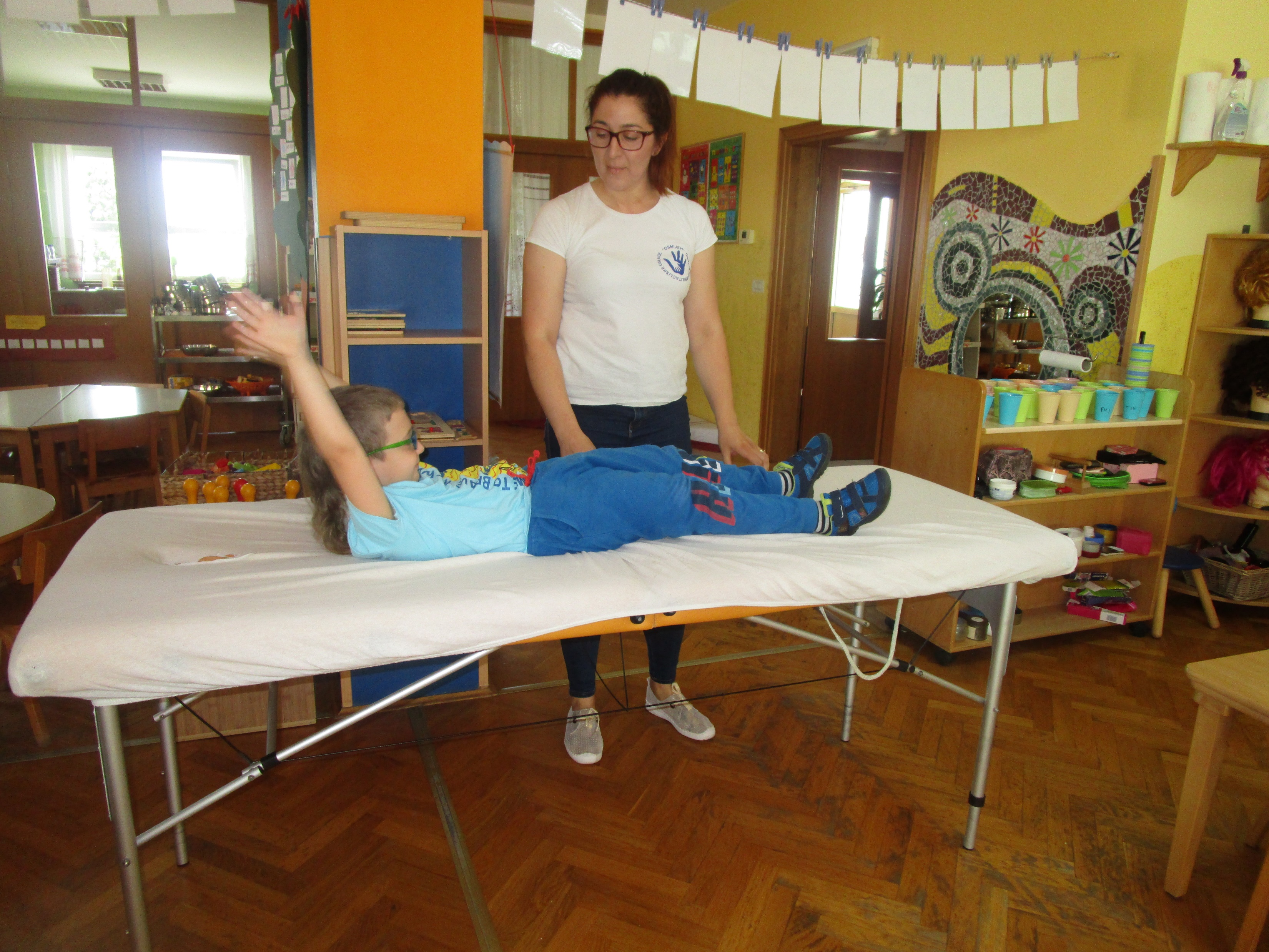 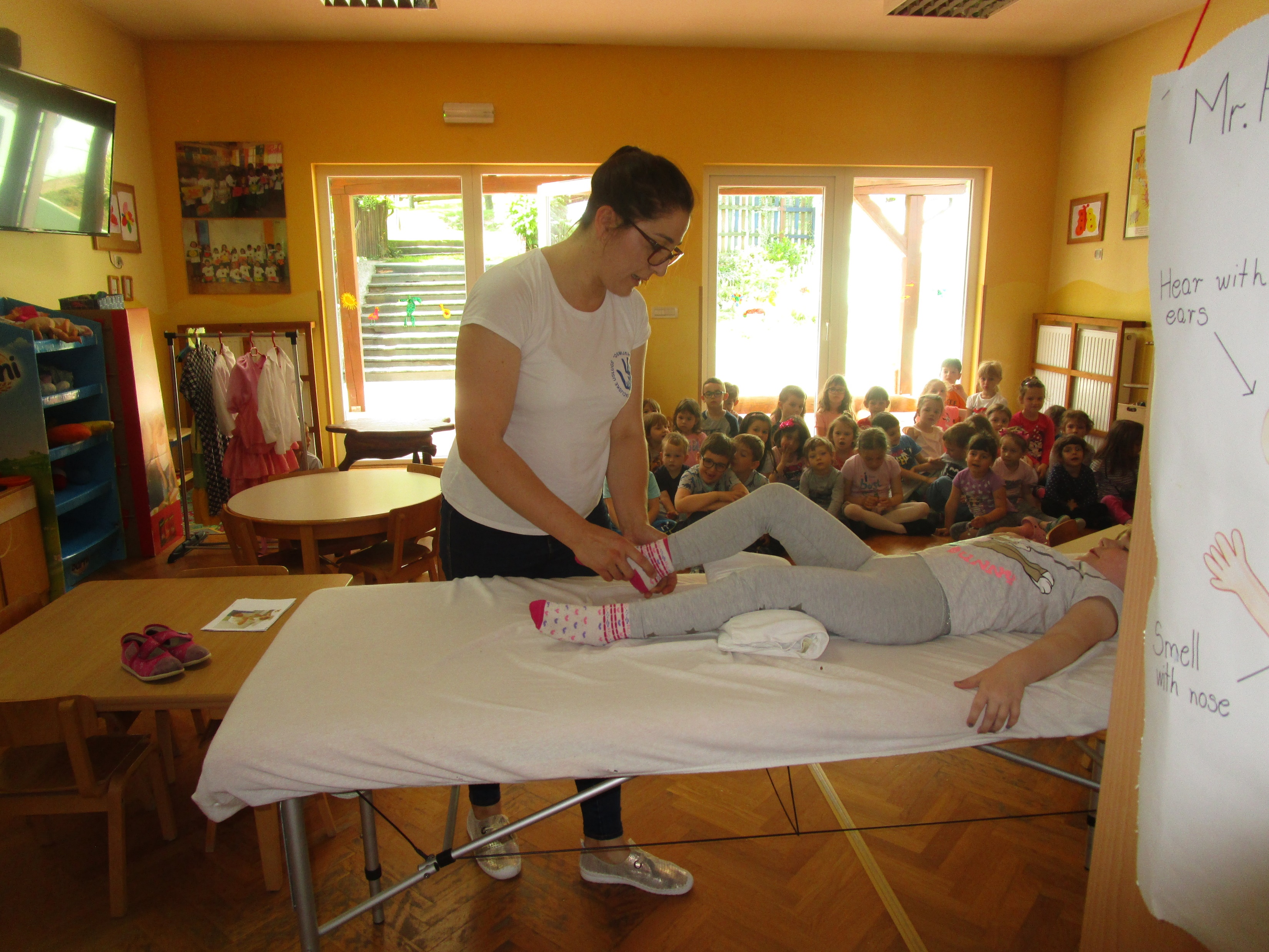 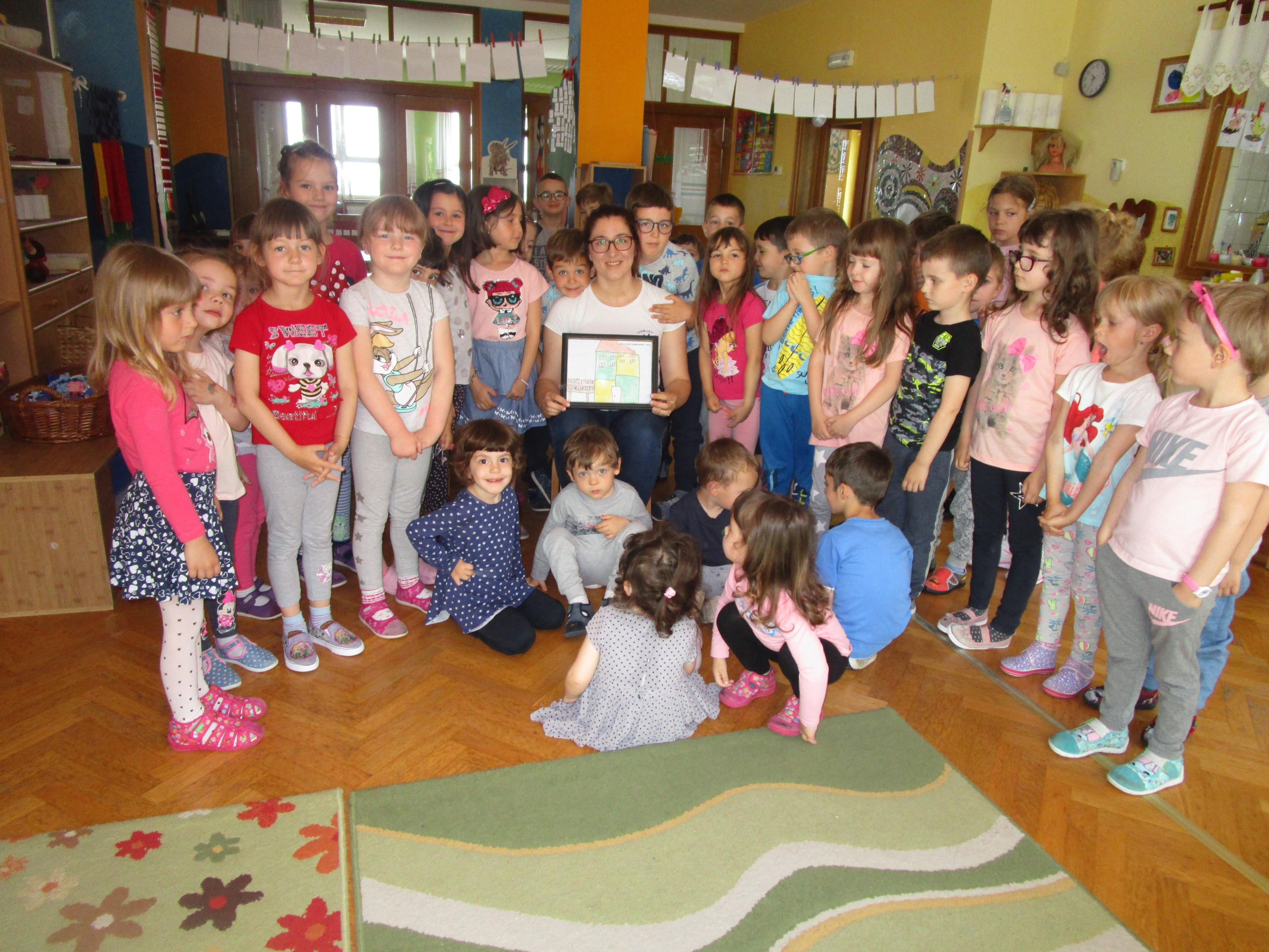 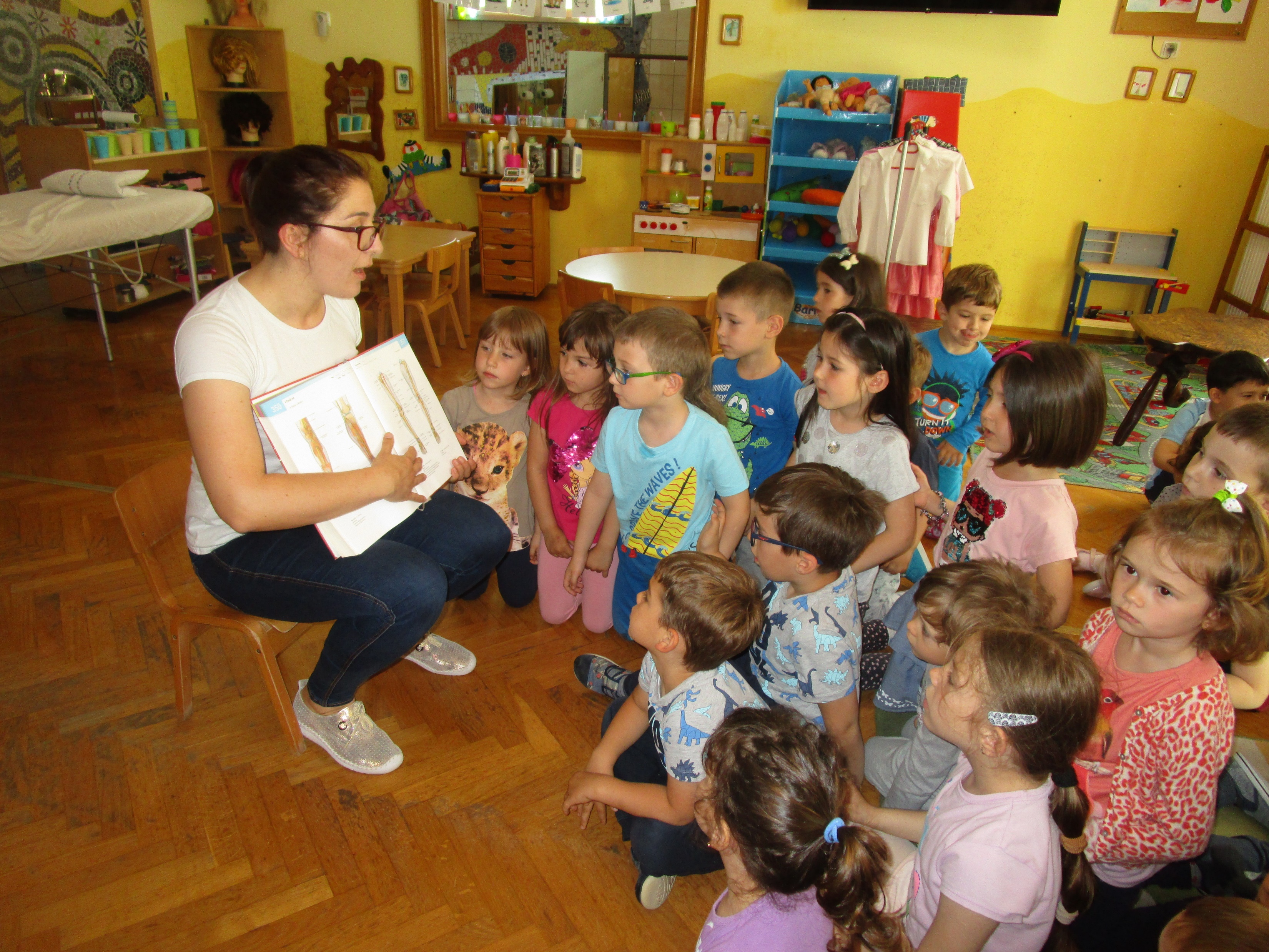 10
Upoznavanje djece iz vrtića s različitim zanimanjima njihovih roditelja
Prva faza projekta
UČITELJ GLAZBENE KULTURE
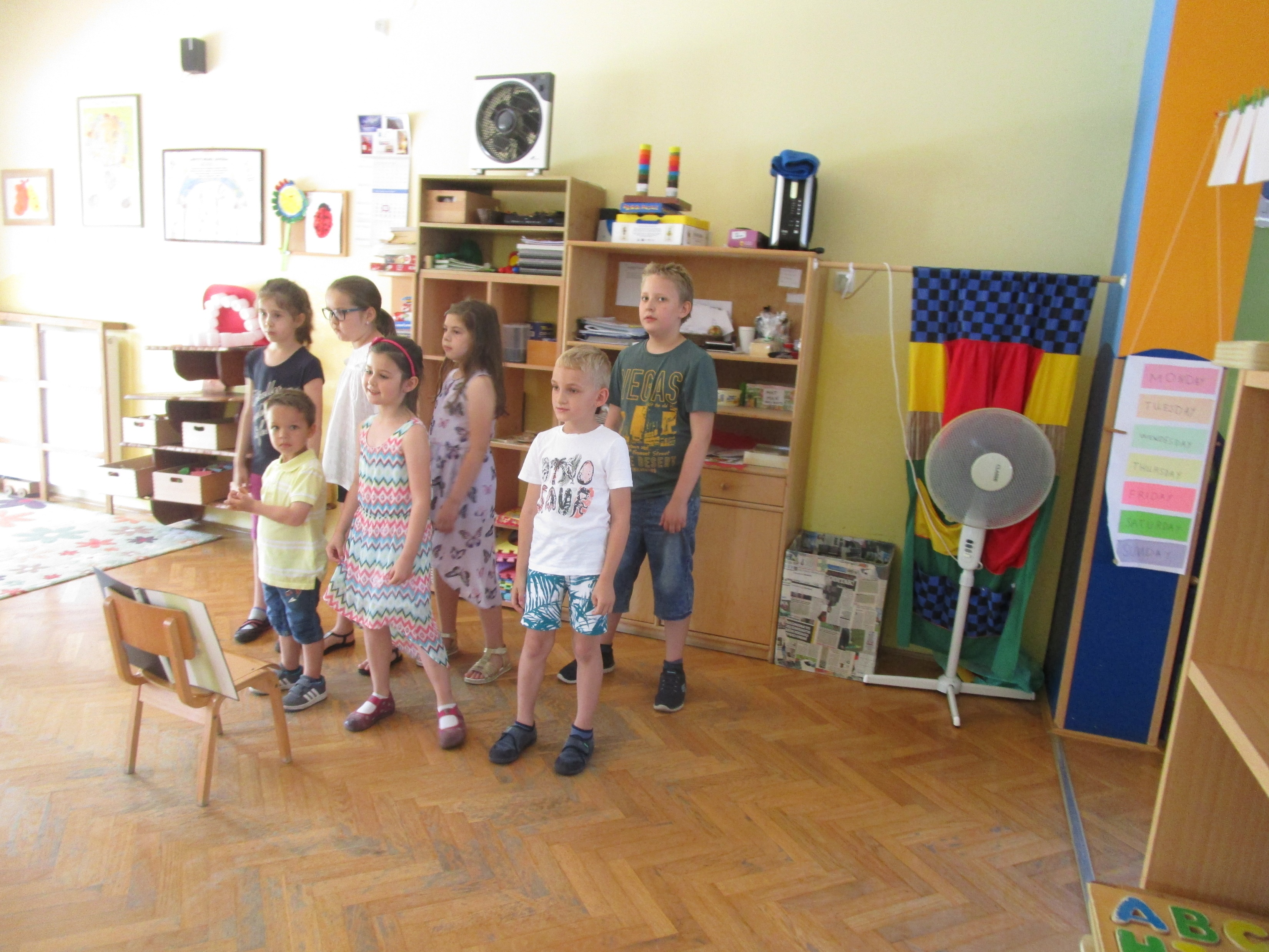 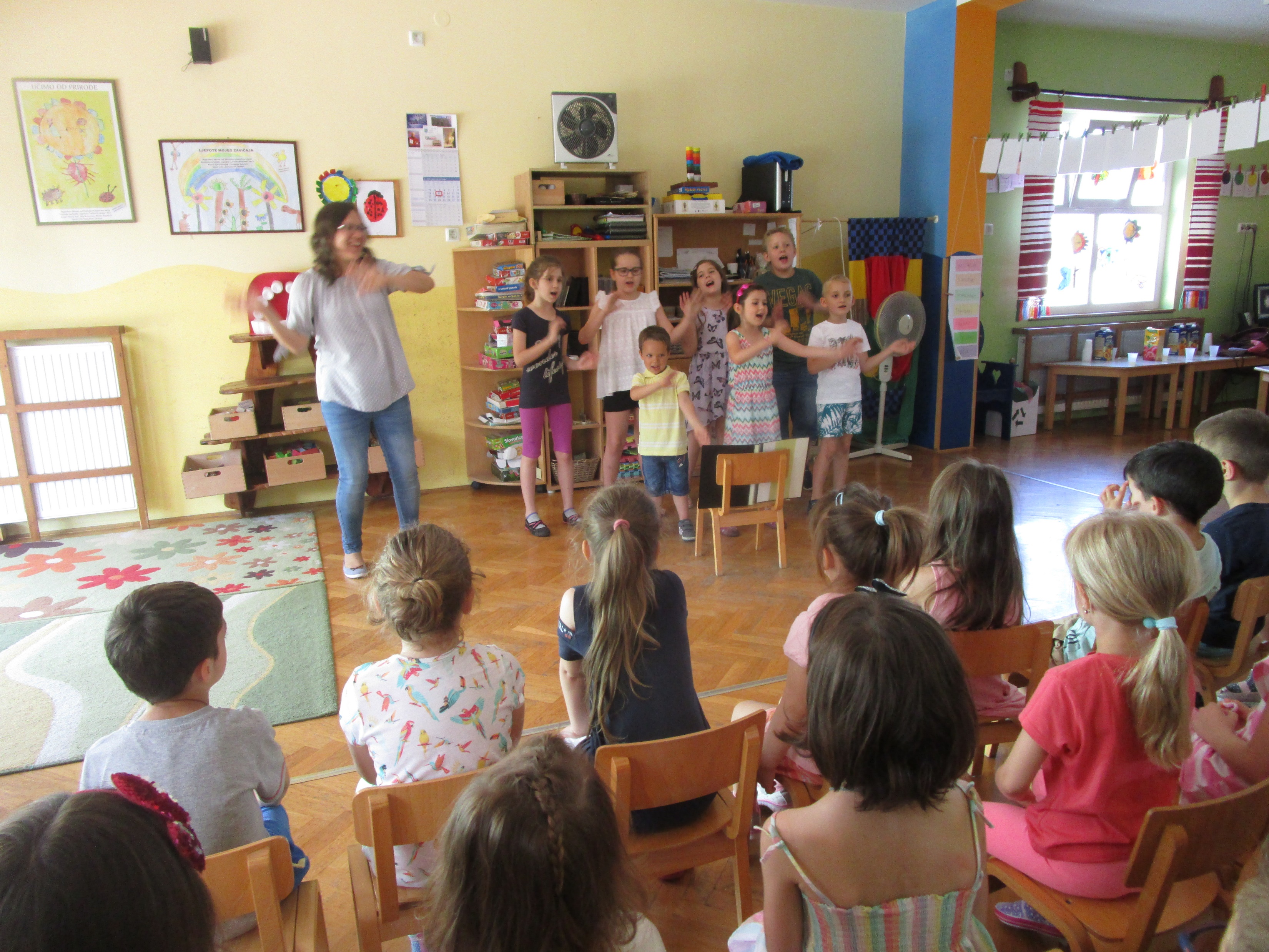 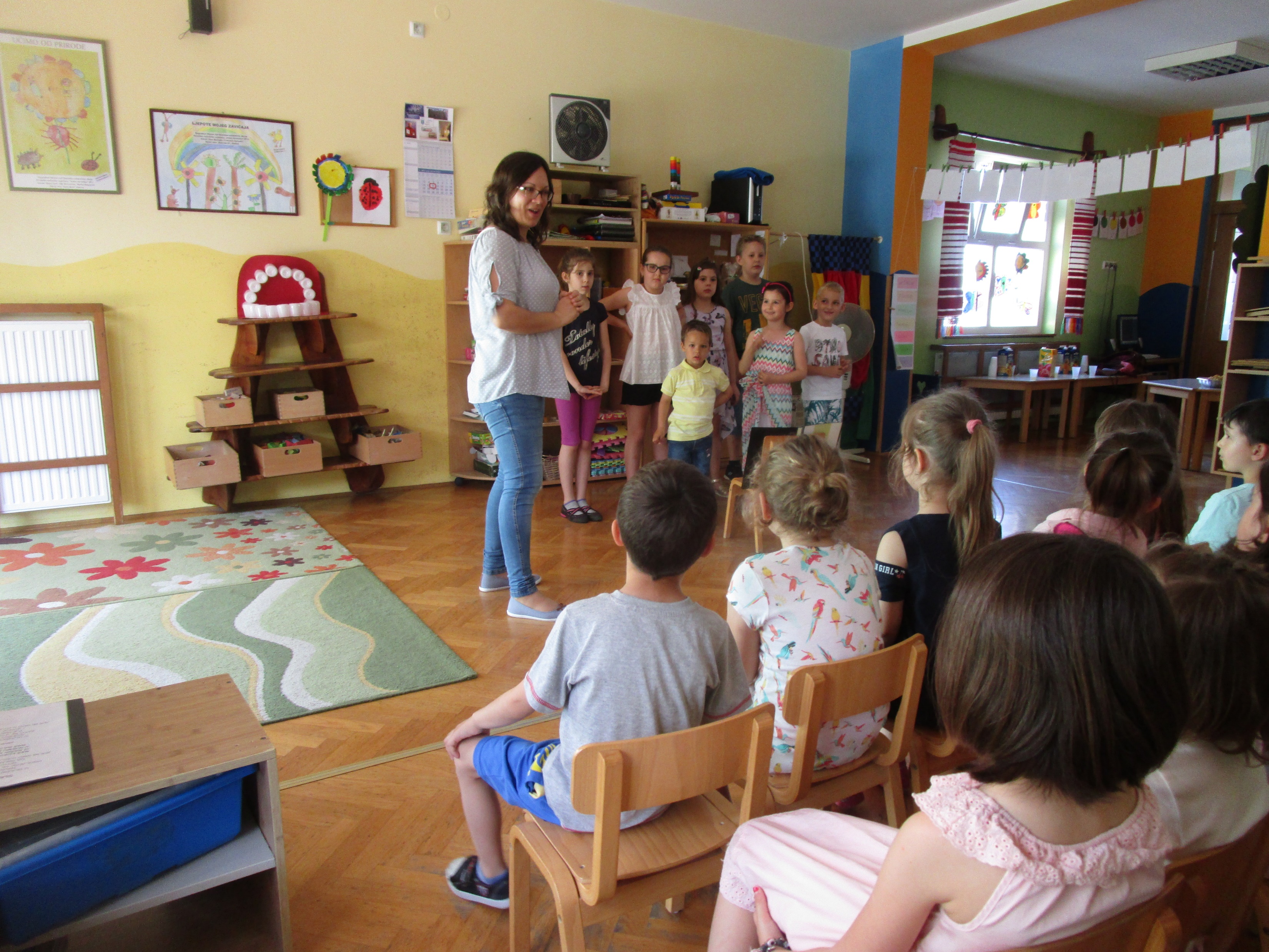 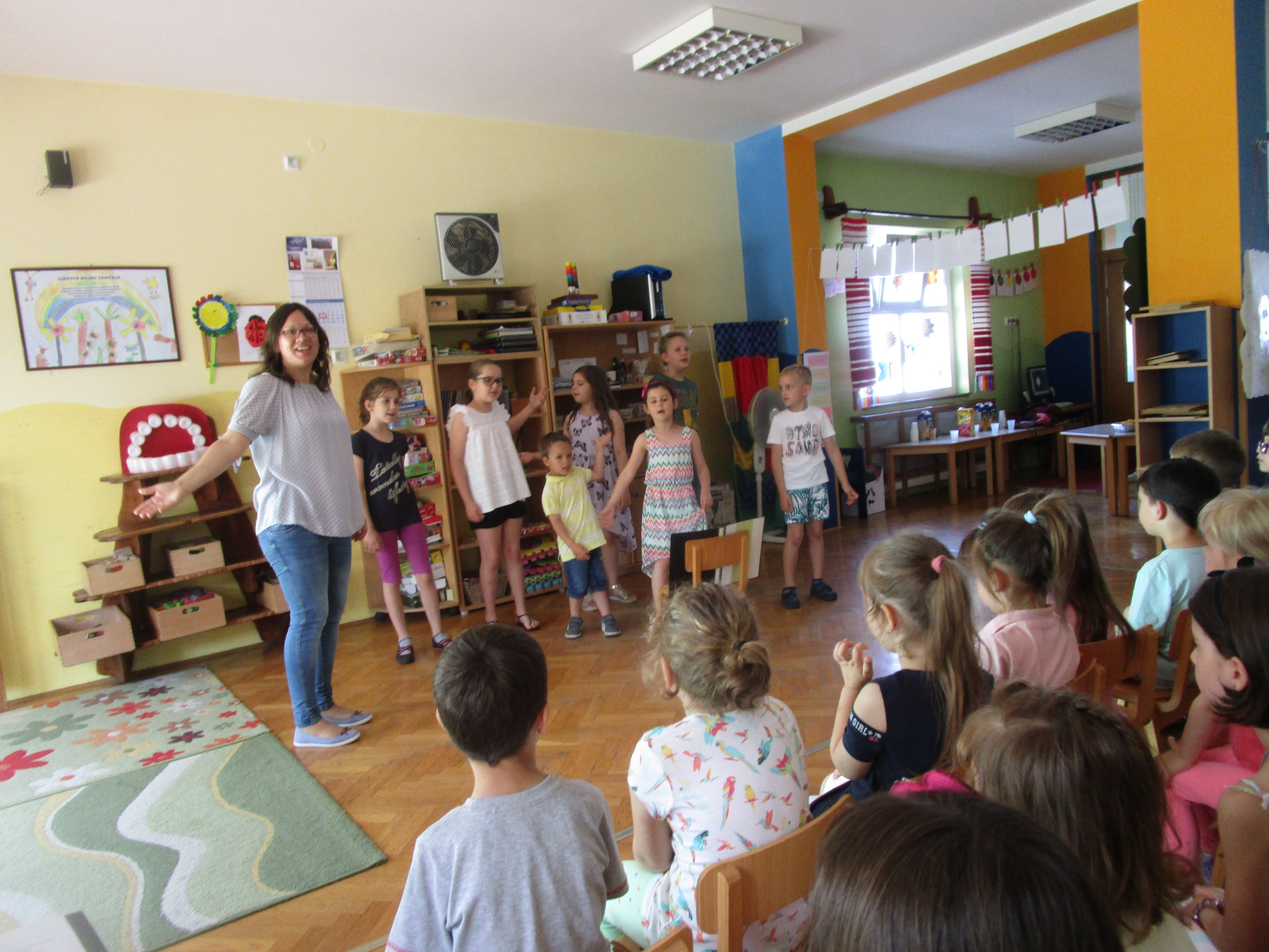 11
Upoznavanje djece iz vrtića s različitim zanimanjima njihovih roditelja
Prva faza projekta
VETERINAR
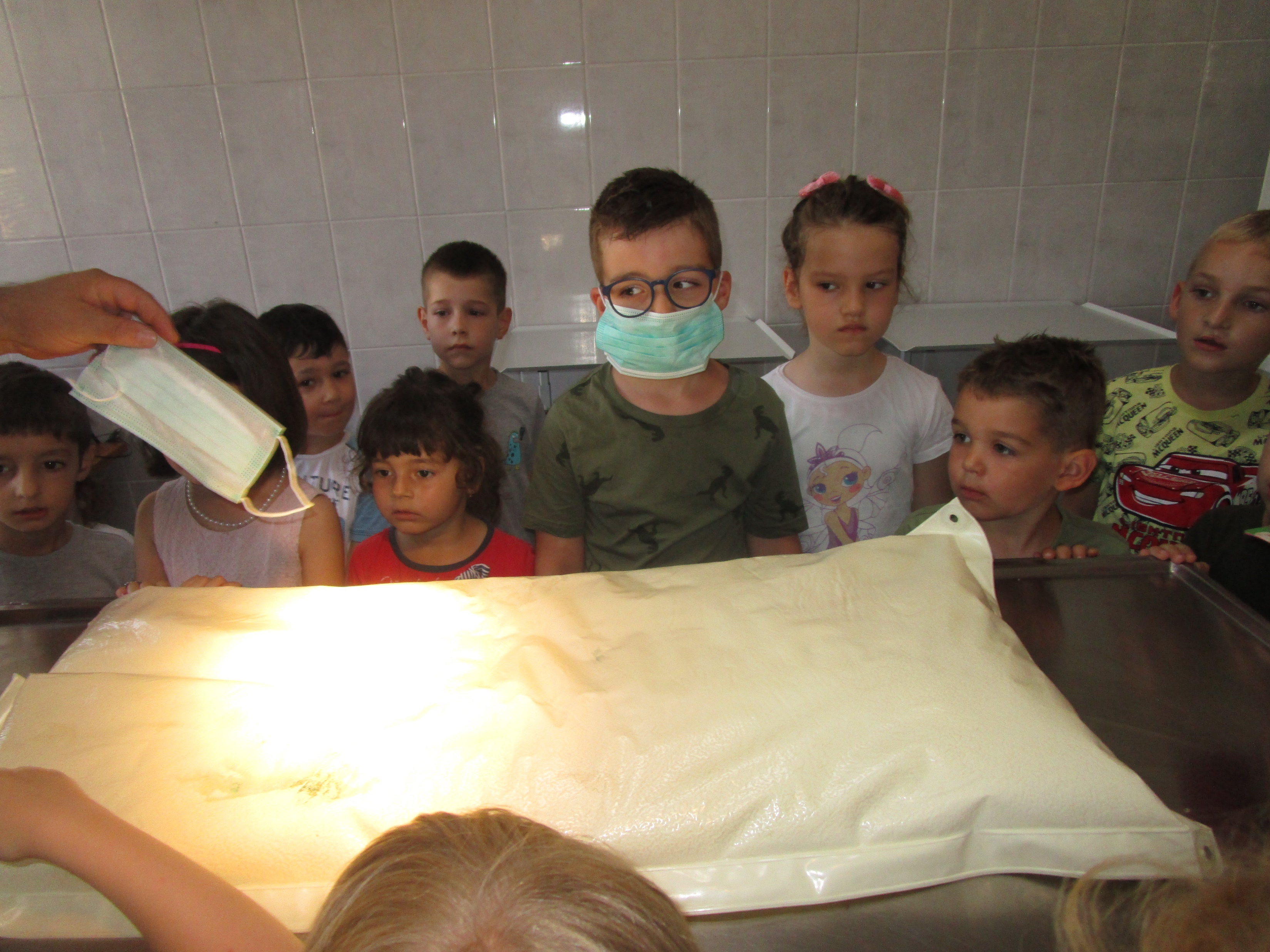 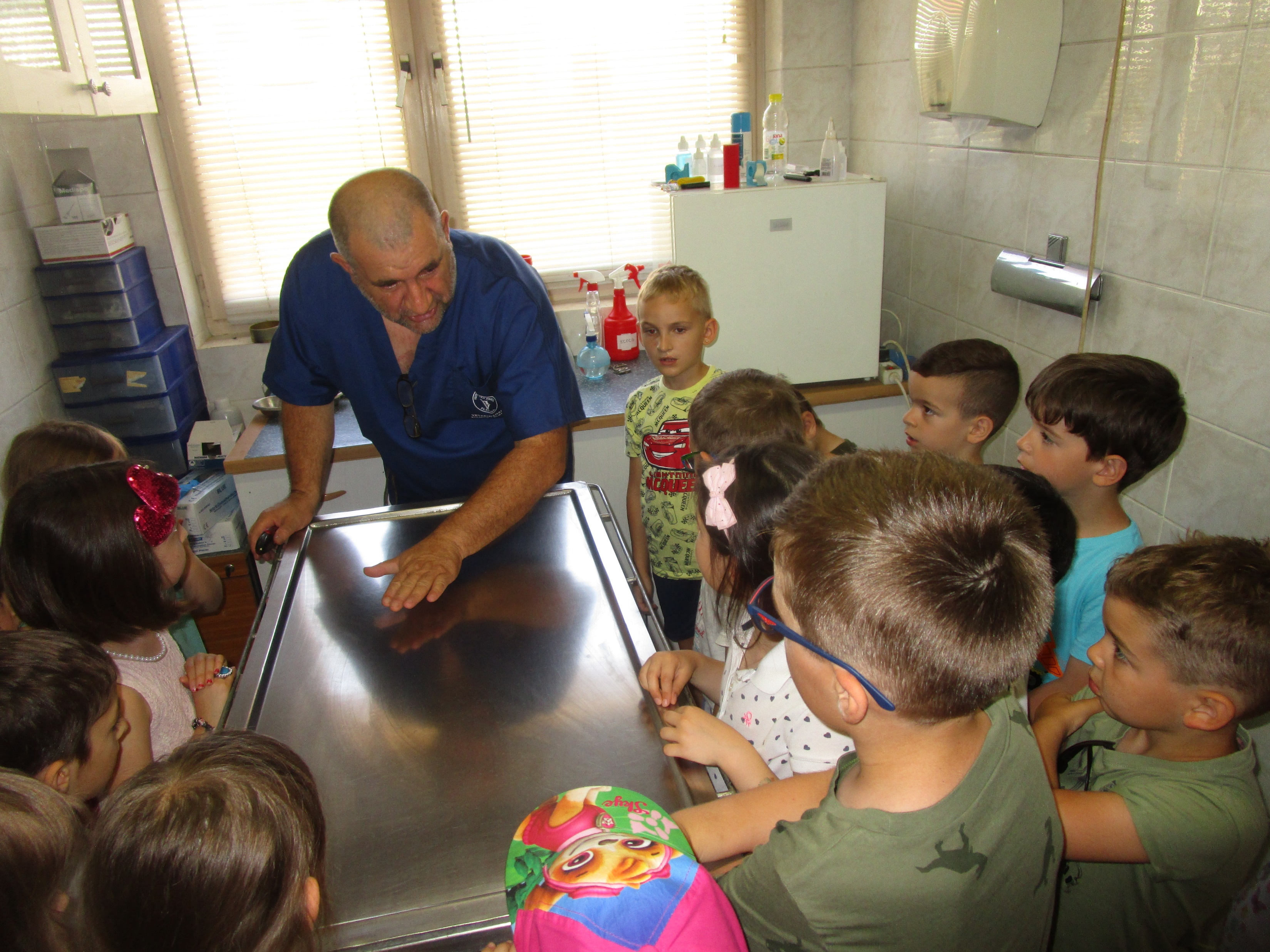 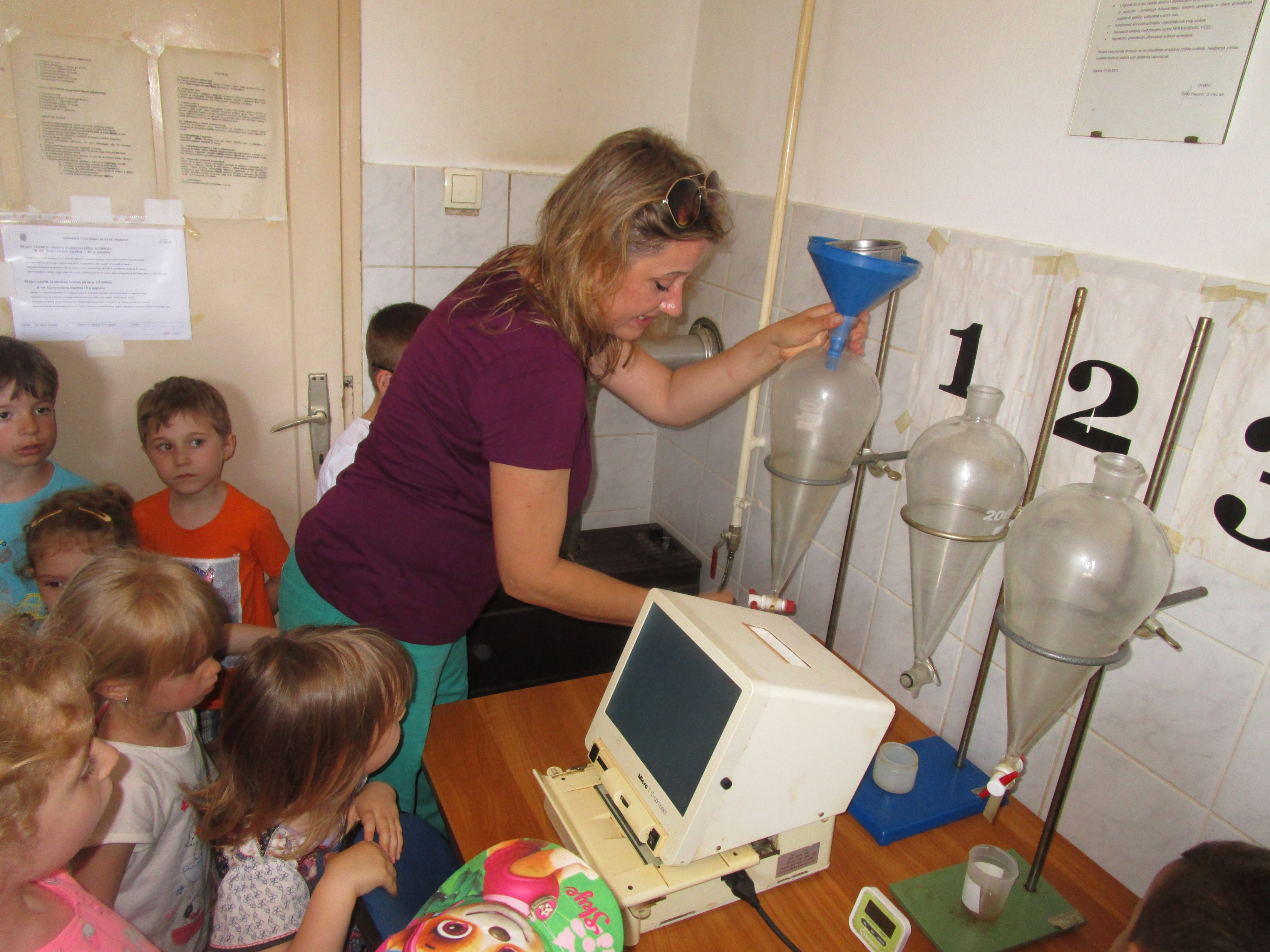 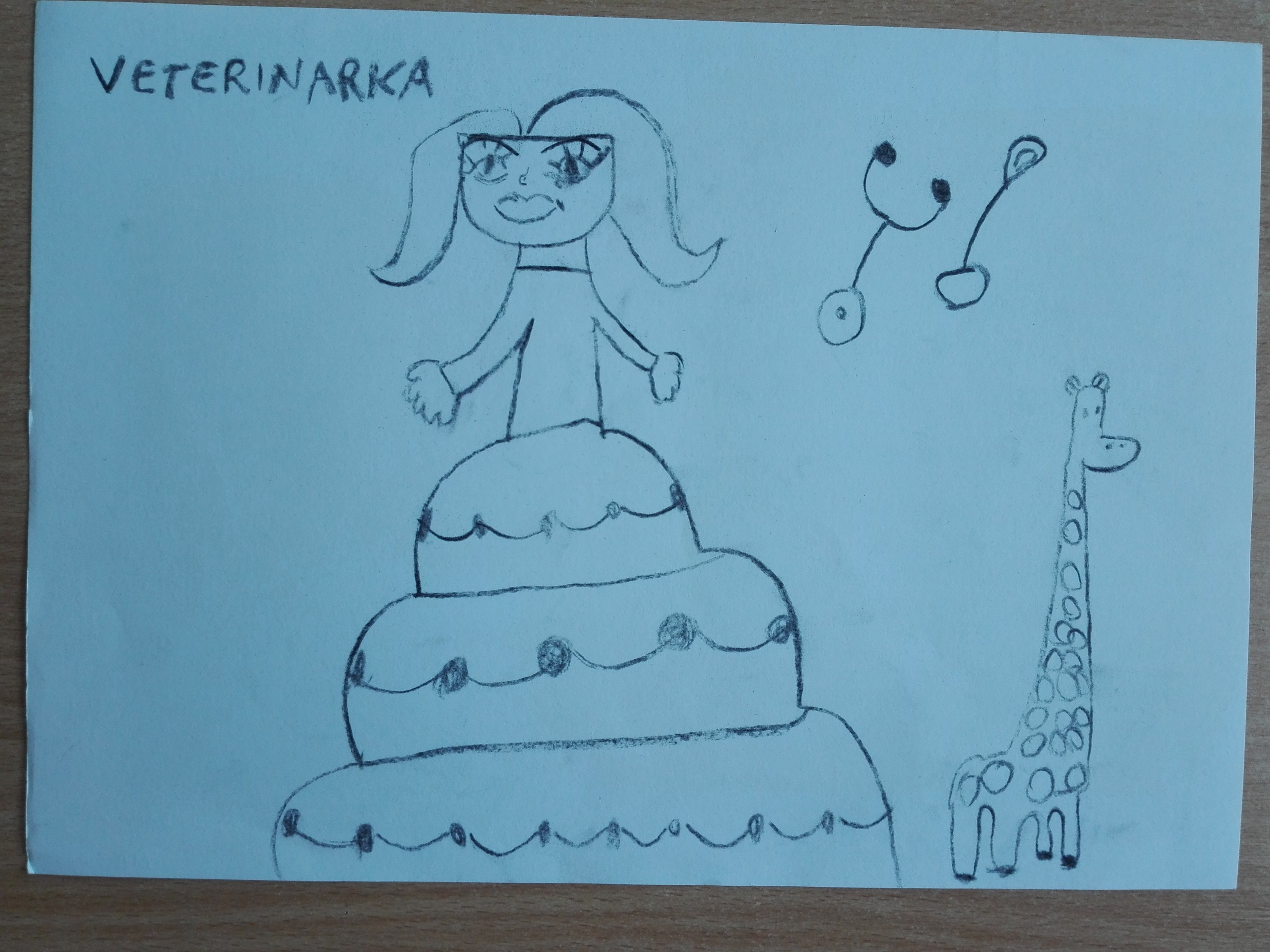 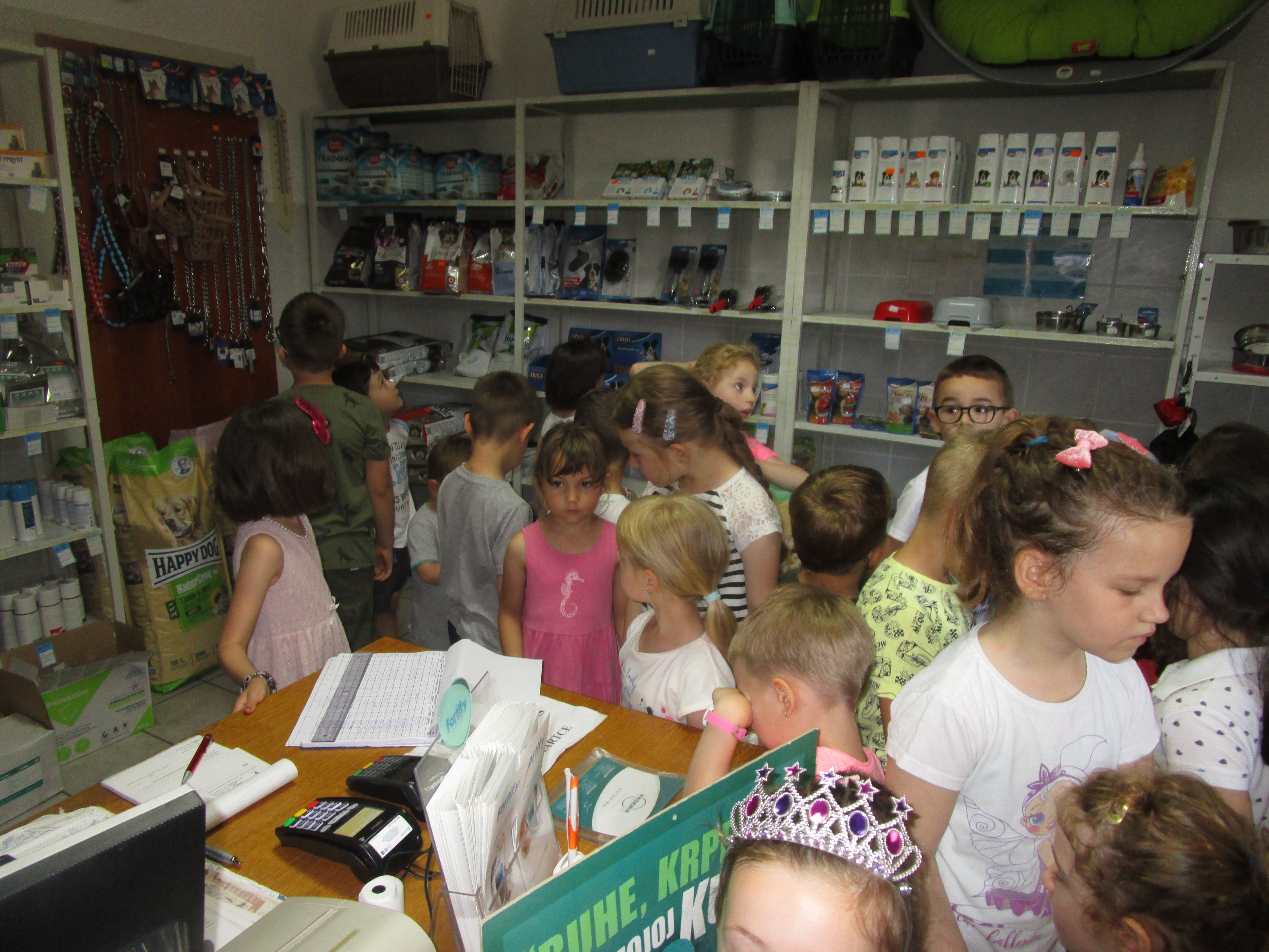 Upoznavanje djece iz vrtića s različitim zanimanjima njihovih roditelja
Prva faza projekta
FRIZER
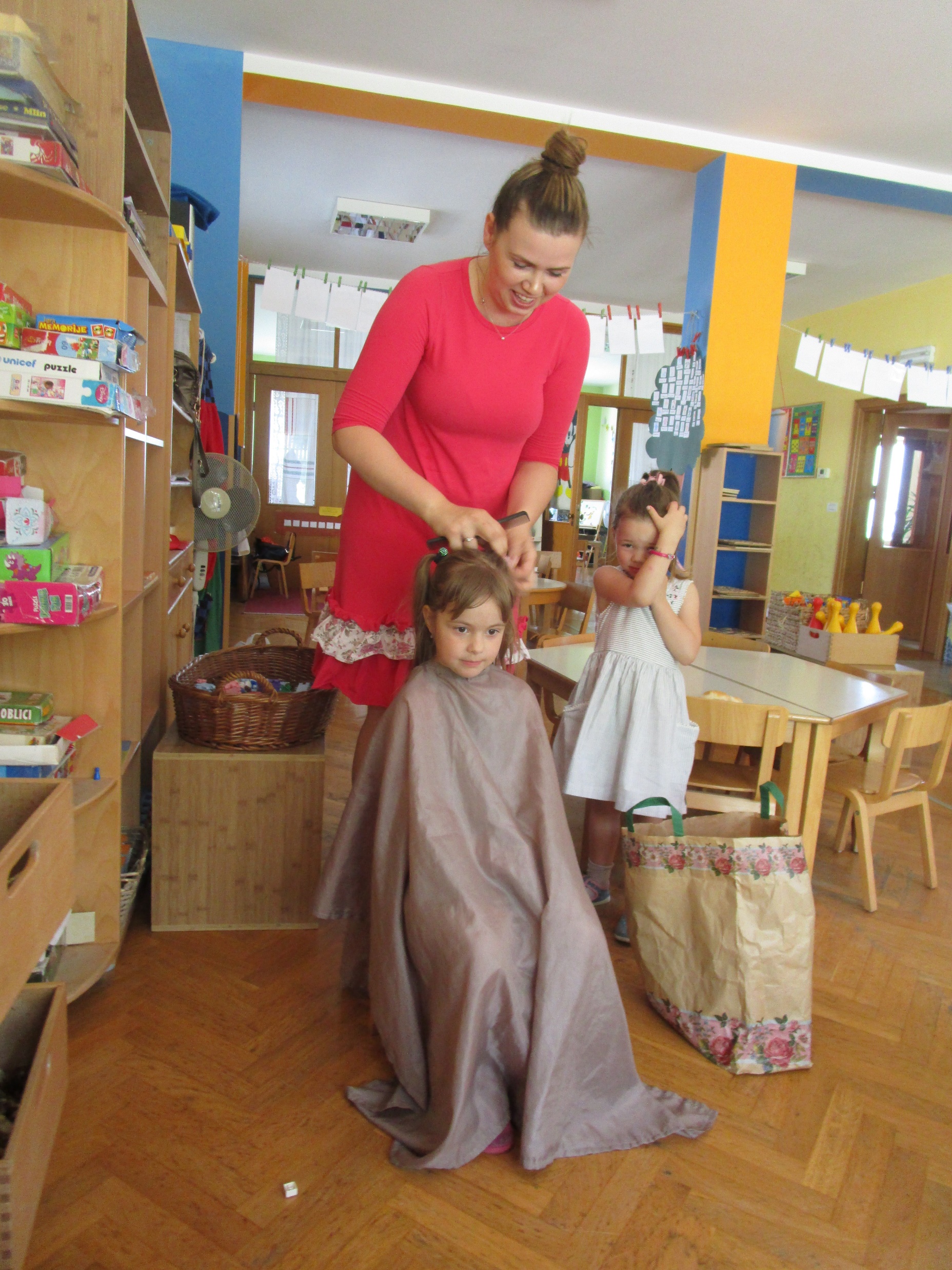 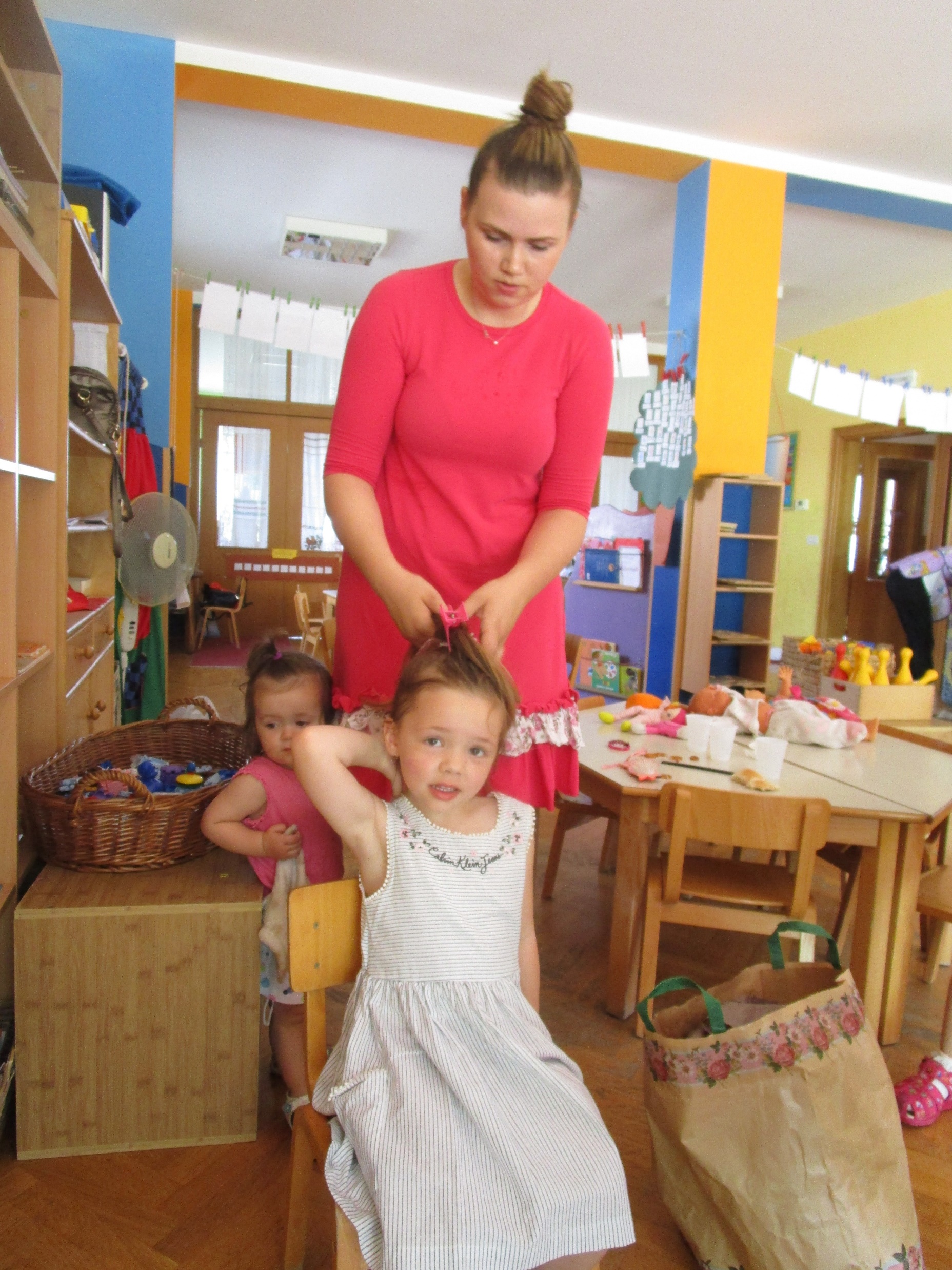 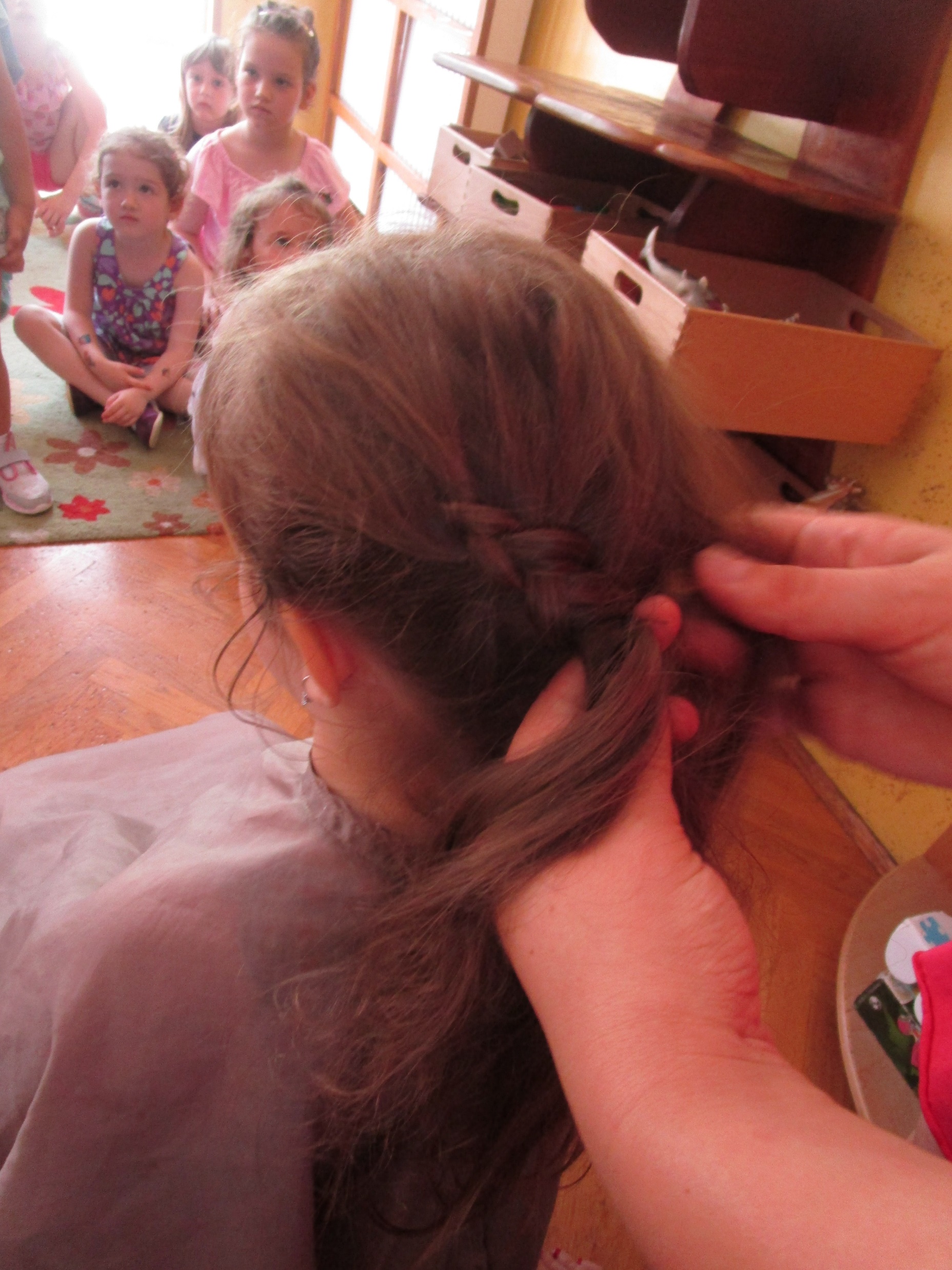 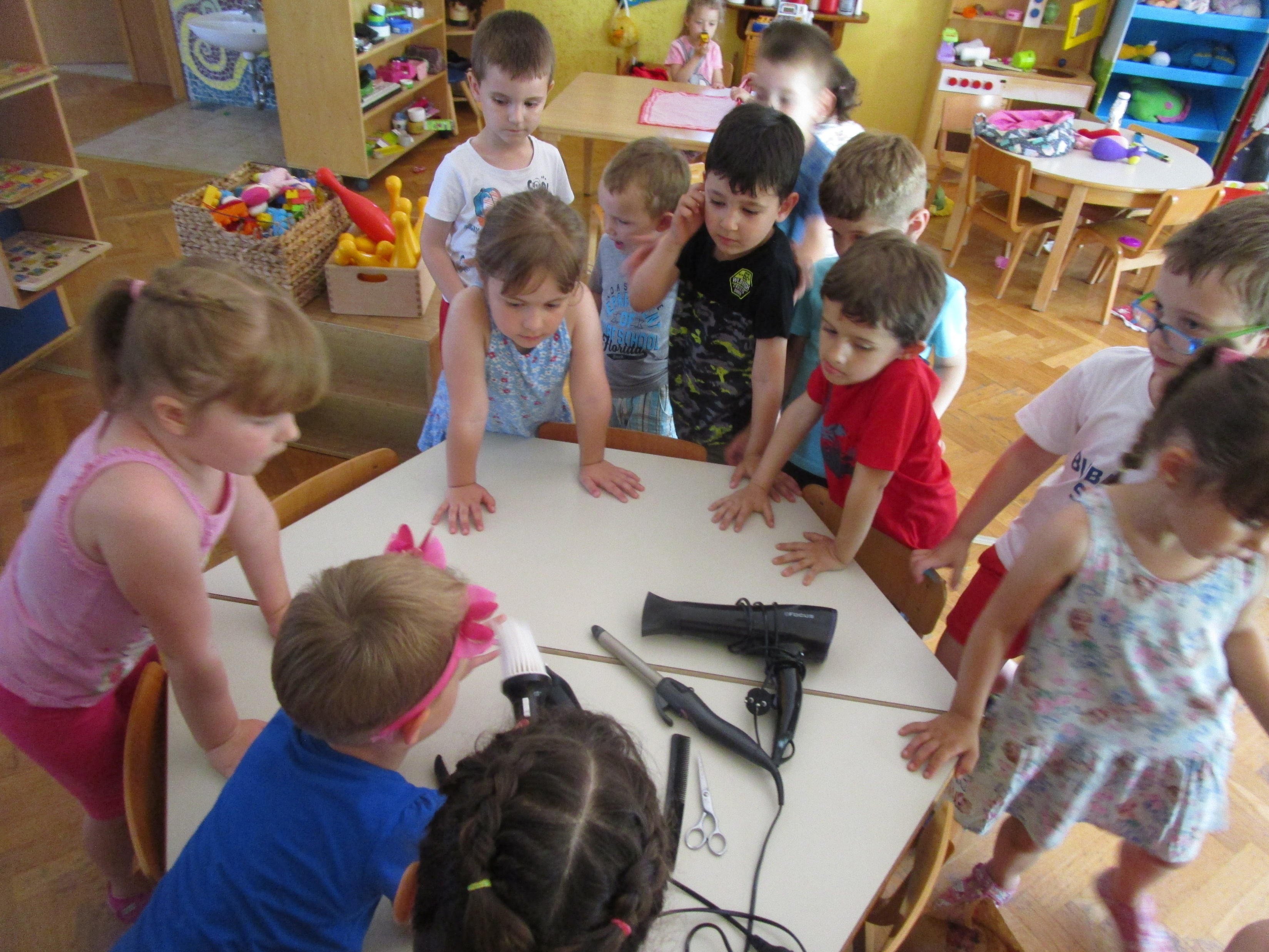 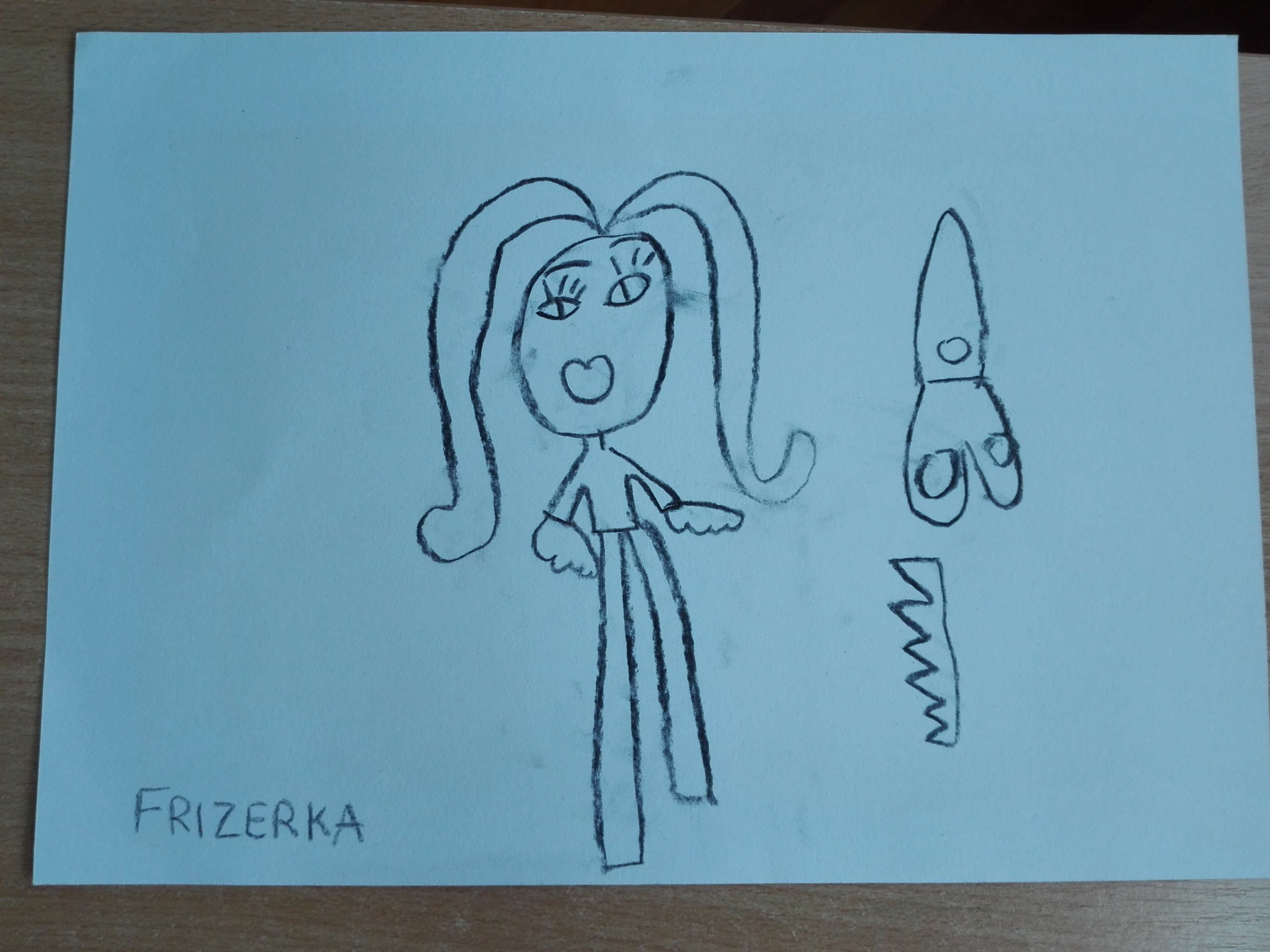